Oferta kształcenia rok szkolny 2020/2021
CENTRUM KSZTAŁCENIA ZAWODOWEGO I USTAWICZNEGO W WIĘCBORKU
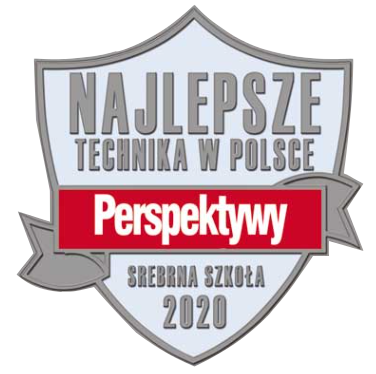 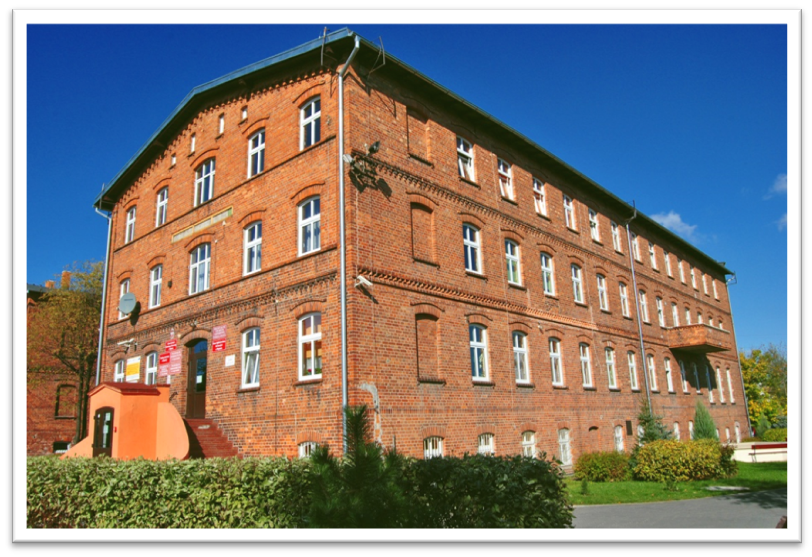 TWOJA KARIERA
Liceum
4 lata
po liceum
Studia
3-5 lat
Inżynier/
magister
TWOJA KARIERA
Branżowa Szkoła I stopnia
3 lata
Pracownik wykwalifikowany
/czeladnik/
po BS I stopnia
Wykształcenie średnie/matura
BS II stopnia2 lata
Technik w danym zawodzie
TWOJA KARIERA
Technikum5 lat
po technikum
Technik w danym zawodzie
Studia
3-5 lat
Inżynier/
magister
TECHNIKUMw zawodach
technik hotelarstwaz elementami kelnersko- baristycznymi
technik żywienia i usług gastronomicznych
technik ekonomista
technik logistyk
technik informatyk
BRANŻOWA SZKOŁA I stopnia
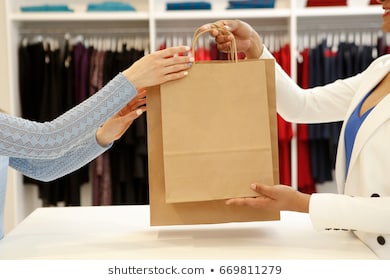 kucharz
sprzedawca
pracownik obsługi hotelowej
magazynier-logistyk
klasa wielozawodowa 
(np. fryzjer, stolarz, tapicer, elektryk,
 mechanik pojazdów samochodowych itp.)
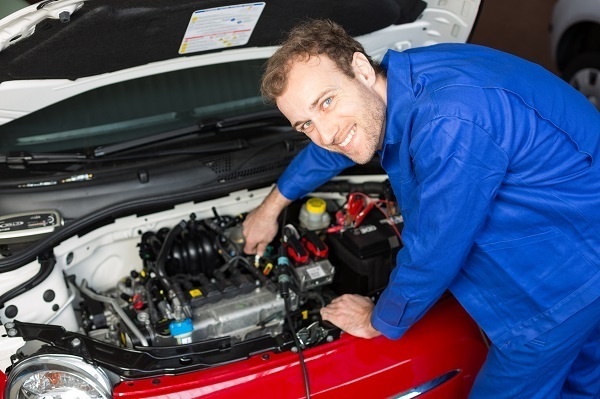 KWALIFIKACJE? A CO TO TAKIEGO?
Kwalifikacje w zawodzie to zestawy oczekiwanych efektów kształcenia: wiedzy, umiejętności zawodowych oraz kompetencji personalnych i społecznych, pozwalające na samodzielne wykonywanie zadań zawodowych. Chcąc uzyskać tytuł technika (tytuł ukończenia Technikum) lub wykwalifikowanego robotnika (tytuł ukończenia Branżowej Szkoły I stopnia) należy ukończyć wszystkie kwalifikacje wyodrębnione w zawodzie.
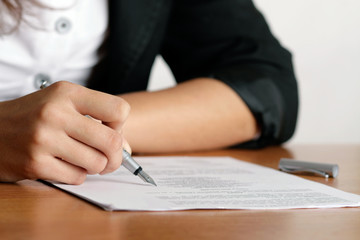 TO KIEDY DYPLOM?
KWALIFIKACJA X(egzamin)
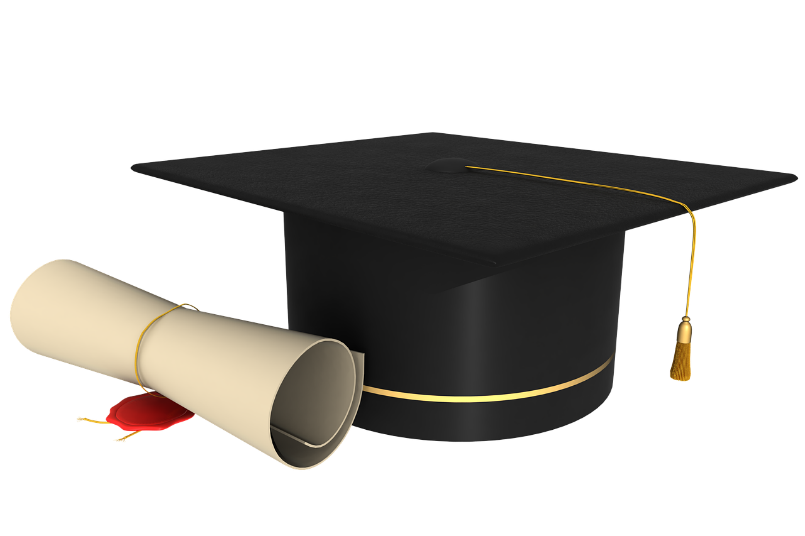 +
KWALIFIKACJA Y
(egzamin)
+
ŚWIADECTWO UKOŃCZENIA SZKOŁY
=
TYTUŁ TECHNIKA W DANYM ZAWODZIE
TECHNIK HOTELARSTWA
z elementami kelnersko- baristycznymi
Czy wiesz, że … w Polsce branża turystyczna to prężnie rozwijający się sektor gospodarki, zapewnia stałe zatrudnienie i kreuje nowe miejsca pracy?
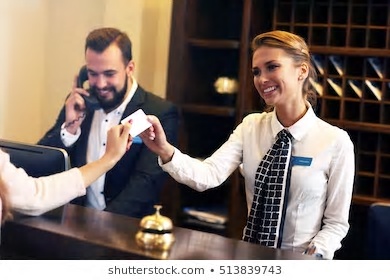 TECHNIK HOTELARSTWA
z elementami kelnersko- baristycznymi
Kwalifikacje:
HGT.03.  Obsługa gości w obiekcie świadczącym usługi hotelarskie 	   wspólna z zawodem pracownik obsługi hotelowej (BSI)
HGT.06. Realizacja usług w recepcji
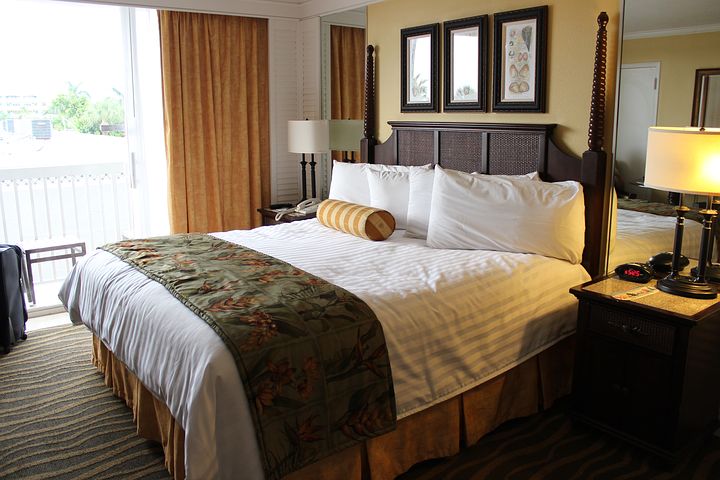 Technik hotelarstwa może pracować jako:
organizator usług cateringowych
pracownik recepcji
pracownik biurowy
pracownik biura podróży
pracownik informacji turystycznej
steward, stewardessa
kelner
barman
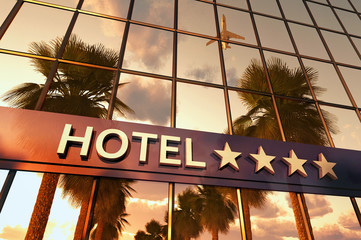 PERSPEKTYWA ZATRUDNIENIA
hotele i pensjonaty
ośrodki wypoczynkowe
zakłady uzdrowiskowe
agroturystyka
biura i agencje turystyczne
ośrodki informacji turystycznej
własna działalność gospodarcza
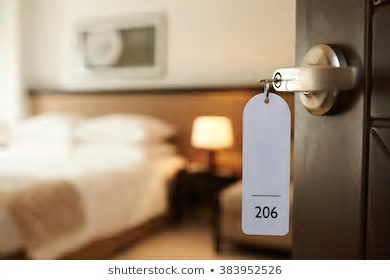 TECHNIK ŻYWIENIA I USŁUG GASTRONOMICZNYCH
Czy wiesz, że …gama usług gastronomicznych jest bardzo szeroka: od małych punktów gastronomicznych, fast foodów, przez usługi cateringowe, bary mleczne, organizację okolicznościowych imprez, aż po restauracje, zatrudniające po kilkadziesiąt osób?
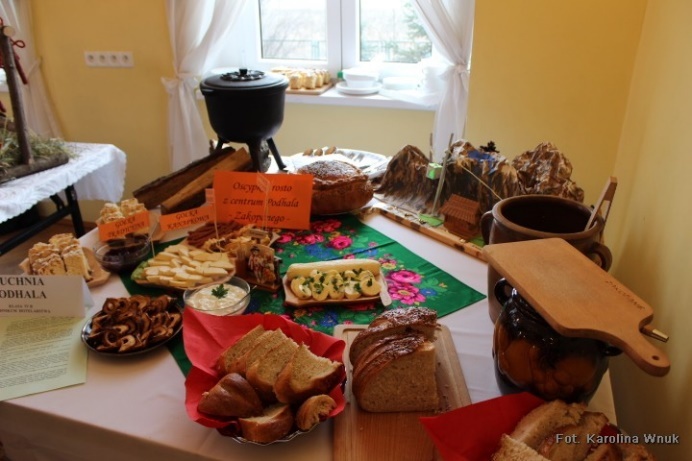 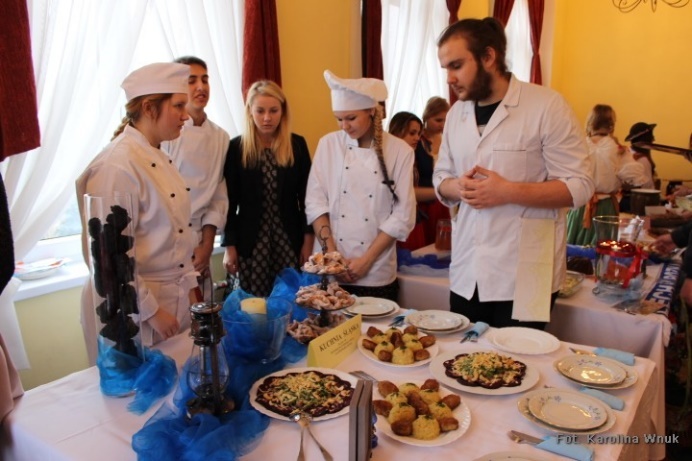 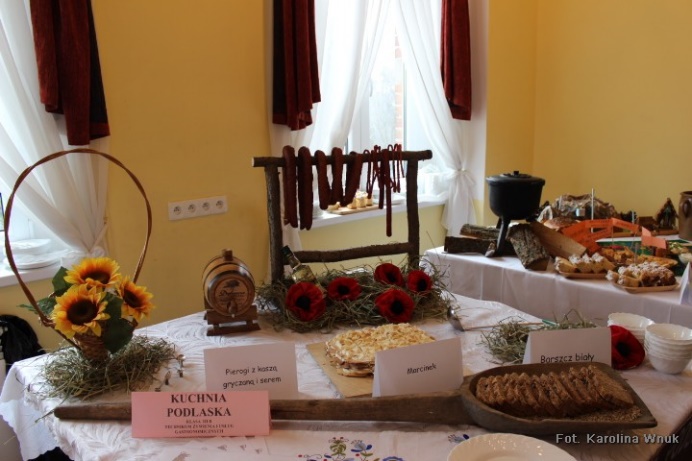 TECHNIK ŻYWIENIA I USŁUG GASTRONOMICZNYCH
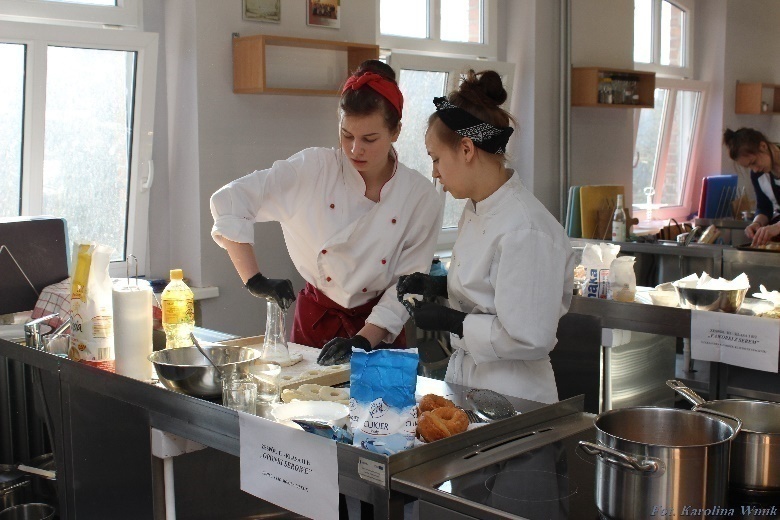 Kwalifikacje:   
HGT.02. Przygotowanie 
 	  i wydawanie dań	  wspólna z zawodem kucharz (BSI)
HGT.12. Organizacja żywienia    
                i usług gastronomicznych
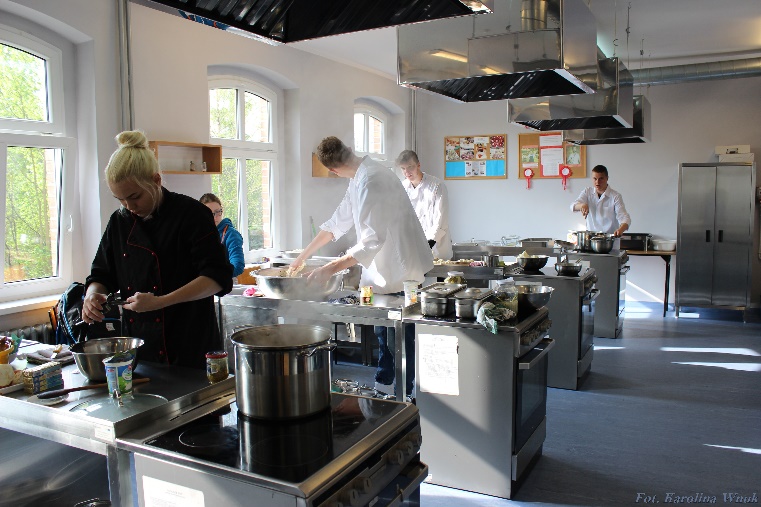 PERSPEKTYWA ZATRUDNIENIA
działy gastronomii w obiektach hotelarskich
domy wczasowe
ośrodki wypoczynkowe
restauracje, kawiarnie, bary
promy, statki
firmy cateringowe
agroturystyka
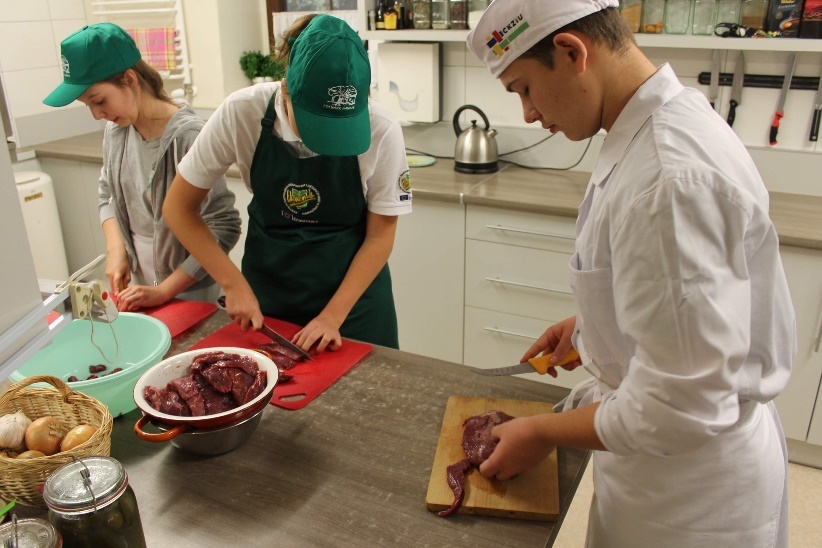 TECHNIK EKONOMISTA
Czy wiesz, że … traktowana przez wielu praca administracyjna jako żmudna i pełna cyferek, to jeden z najbardziej potrzebnych zawodów?Przecież działalność każdej firmy opiera się na decyzjach finansowych, dokumentowaniu transakcji i rozliczeniach z odpowiednimi instytucjami.
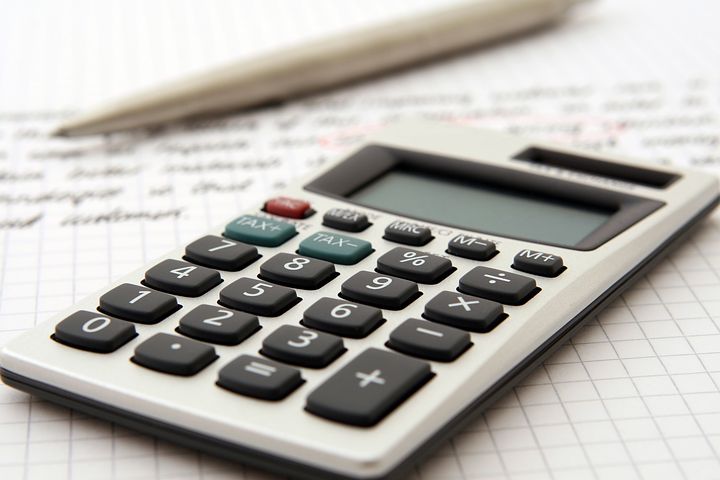 TECHNIK EKONOMISTA
Kwalifikacje:
EKA.04. Prowadzenie dokumentacji w jednostce organizacyjnej
EKA.05. Prowadzenie spraw kadrowo-płacowych
 i gospodarki finansowej jednostek organizacyjnych
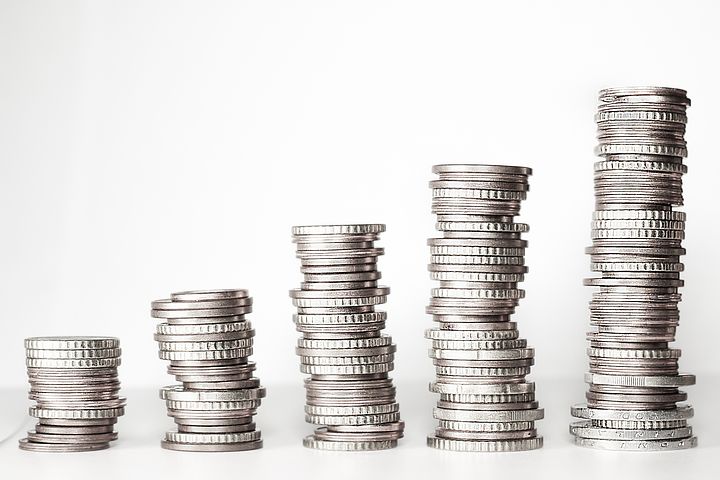 PERSPEKTYWA ZATRUDNIENIA
działy księgowości w małych podmiotach gospodarczych
banki
jednostki samorządowe, urzędy, administracja
urzędy skarbowe
ZUS
własna działalność gospodarcza
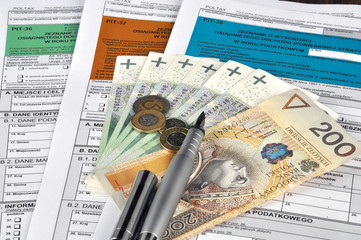 LOGISTYKA TO:
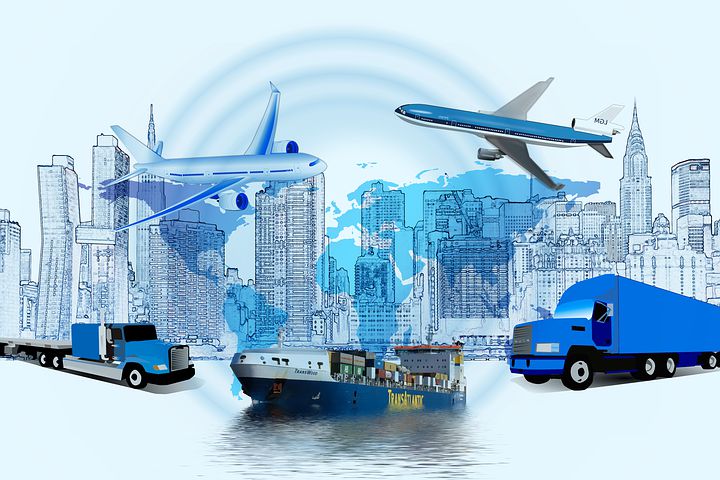 proces planowania
optymalizacja kosztów
kompleksowa obsługa klientów
zaopatrzenie, transport, komunikacja
magazynowanie surowców i produktów
odzyskiwanie, zabezpieczanie i utylizacja odpadów
TECHNIK LOGISTYK
Czy wiesz, że …funkcjonowanie każdej firmy zależy od dobrego zaplanowania dostaw surowców, zaopatrzenia w materiały, magazynowania gotowych produktów i ich transport do klienta, utylizację odpadów - a wszystko oczywiście w jak najkrótszym czasie i jak najlepszej cenie?
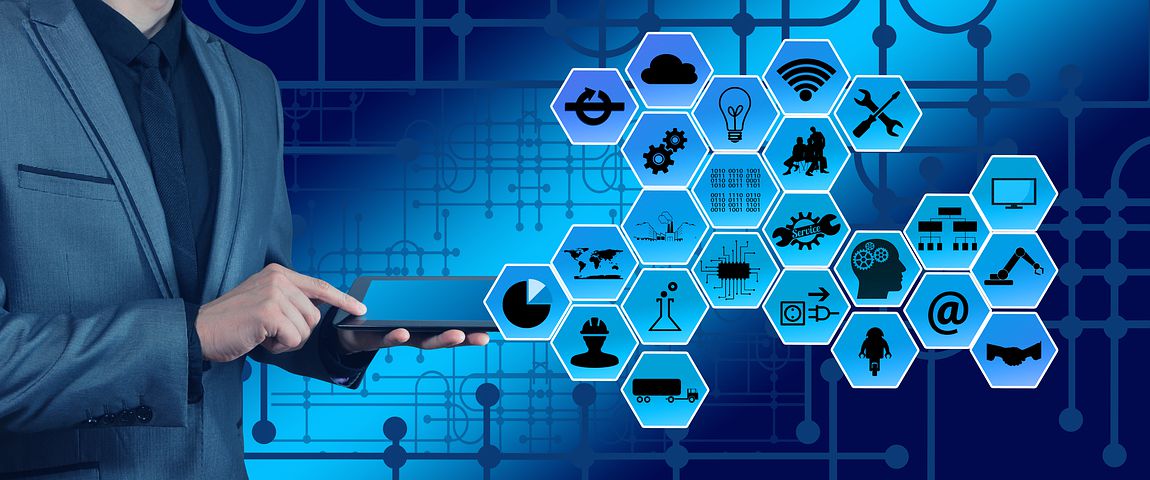 TECHNIK LOGISTYK
Kwalifikacje:  
SPL.01. Obsługa magazynów         wspólna z zawodem magazynier-logistyk (BSI)
SPL.04. Organizacja transportu
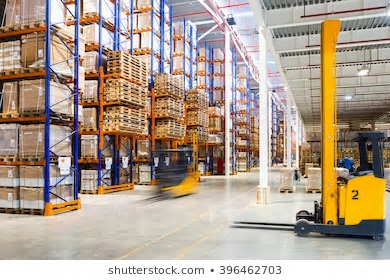 MIEJSCA PRACY:
przedsiębiorstwa logistyczne i spedycyjne
działy logistyczne przedsiębiorstw przemysłowych i handlowych
działy logistyczne w wojsku i policji
jednostki samorządu terytorialnego
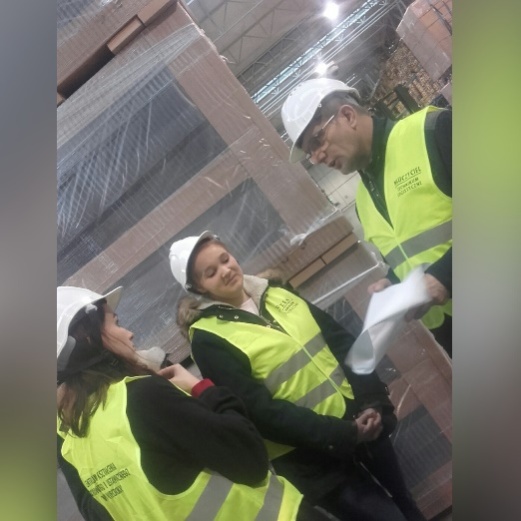 TECHNIK INFORMATYK
Czy wiesz, że …we współczesnych czasach, wszystko obraca się wokół branży IT? W praktycznie każdej dziedzinie życia, na jakimś etapie potrzebny jest fachowiec, który specjalizuje się w tej dziedzinie. Biura, szkoły, kliniki, nawet punkty gastronomiczne – wszystkie korzystają z komputerów i konkretnych aplikacji, ułatwiających pracę.
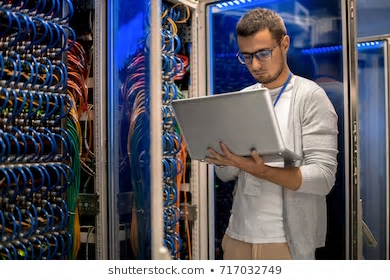 TECHNIK INFORMATYK
Kwalifikacje:
INF.02. Administracja i eksploatacja systemów komputerowych, urządzeń peryferyjnychi lokalnych sieci komputerowych
INF.03. Tworzenie i administrowanie stronami i aplikacjami internetowymi oraz bazami danych
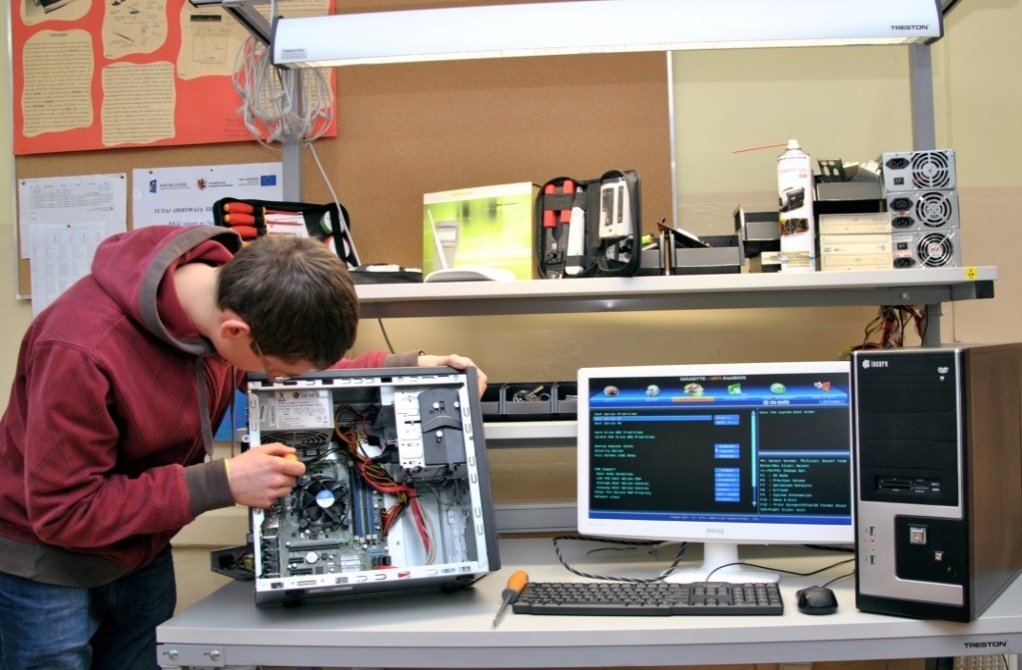 ZATRUDNIENIE
działy IT przedsiębiorstw, jednostek samorządowych
agencje reklamowe
serwisy komputerowe
firmy związane z administrowaniem baz danych
firmy projektujące strony internetowe, sklepy internetowe
własna działalność gospodarcza
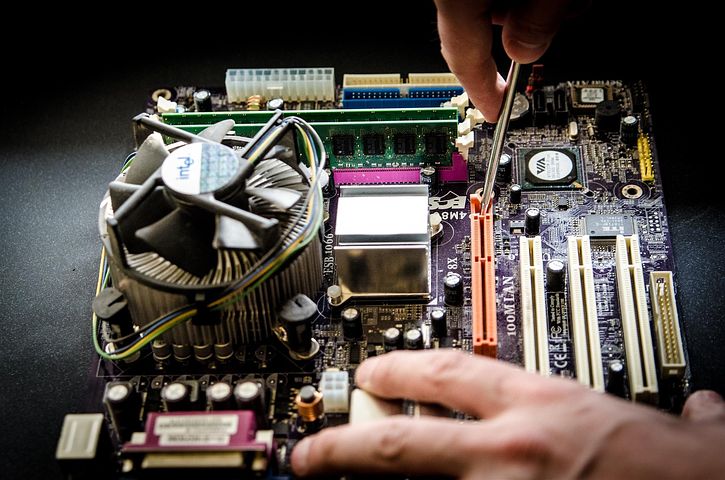 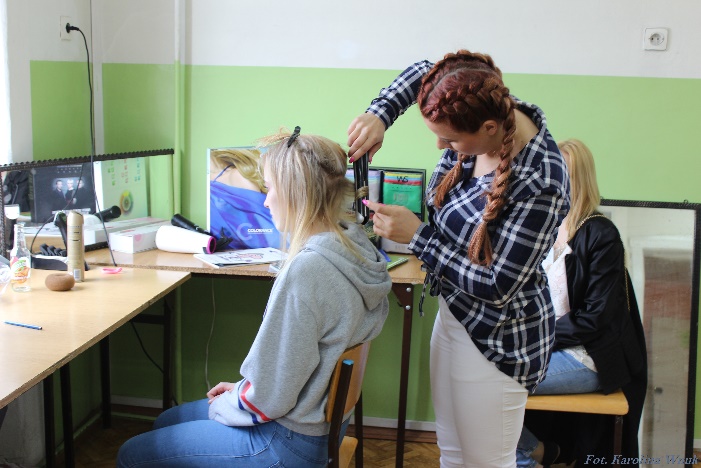 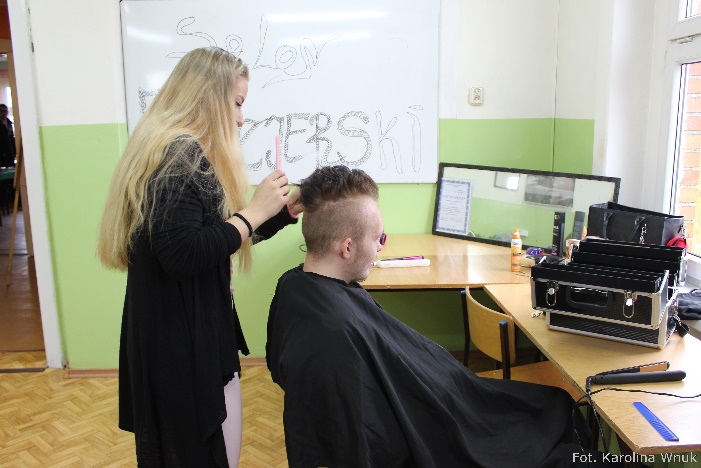 BRANŻOWA SZKOŁAI stopnia
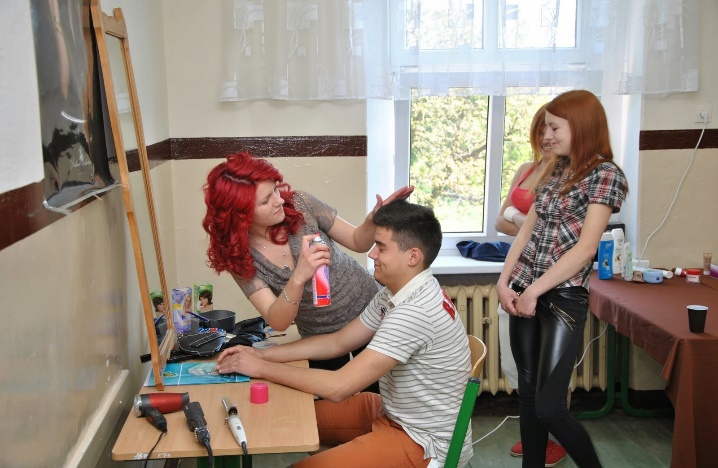 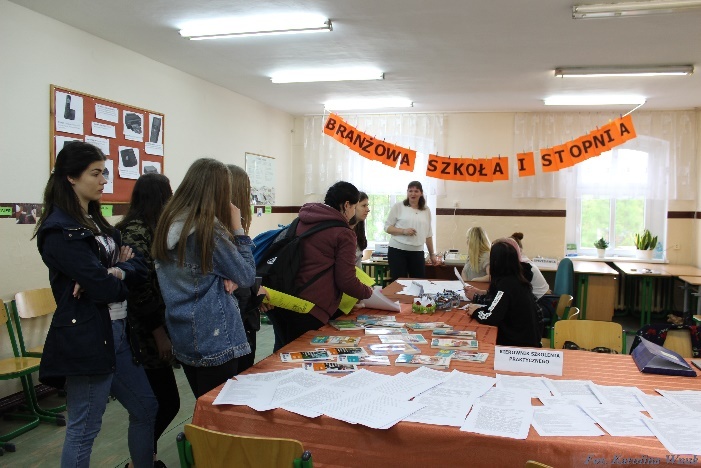 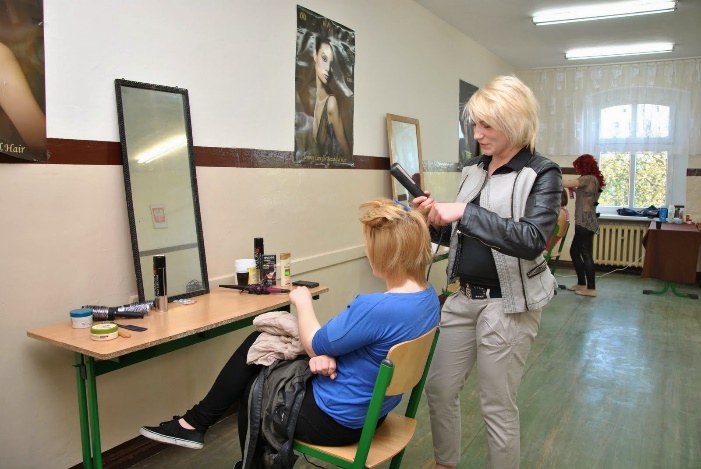 KUCHARZ
Praktyczna nauka zawodu:
I klasa - 2 dni w tygodniu
II klasa - 2 dni w tygodniu
III klasa - 2 dni w tygodniu
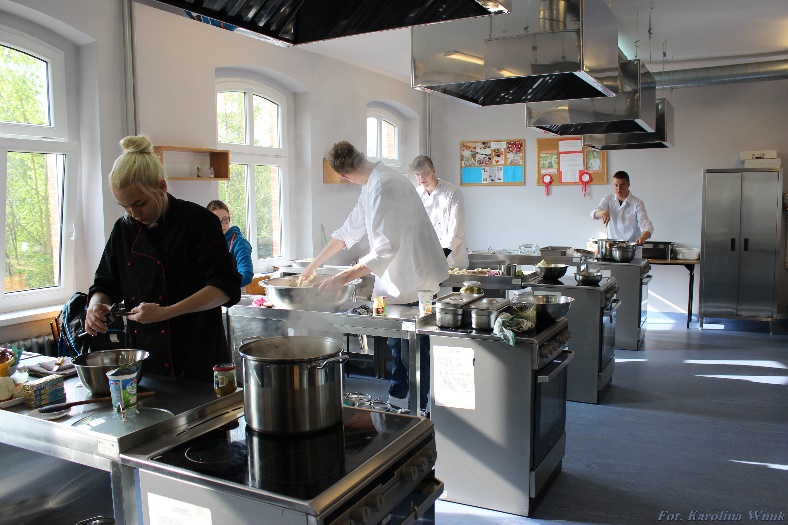 Zajęcia z teoretycznych przedmiotów zawodowych odbywają się w  naszej szkole.
SPRZEDAWCA
Praktyczna nauka zawodu:
I klasa - 2 dni w tygodniu
II klasa - 2 dni w tygodniu
III klasa - 2 dni w tygodniu
Zajęcia z teoretycznych przedmiotów zawodowych będą odbywać się w:- CKZiU (przy grupie powyżej 15 osób)- placówkach kształcenia zawodowego (dla mniejszych grup).Egzamin zawodowy w CKZiU.
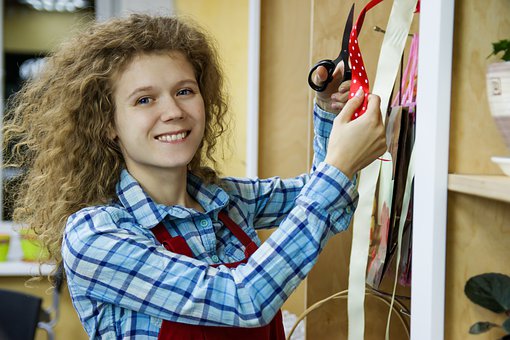 WIELOZAWODOWA
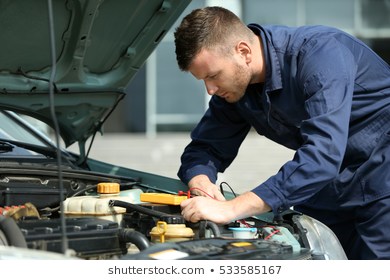 Praktyczna nauka zawodu:
I klasa - 2 dni w tygodniu
II klasa - 3 dni w tygodniu
III klasa - 3 dni w tygodniu
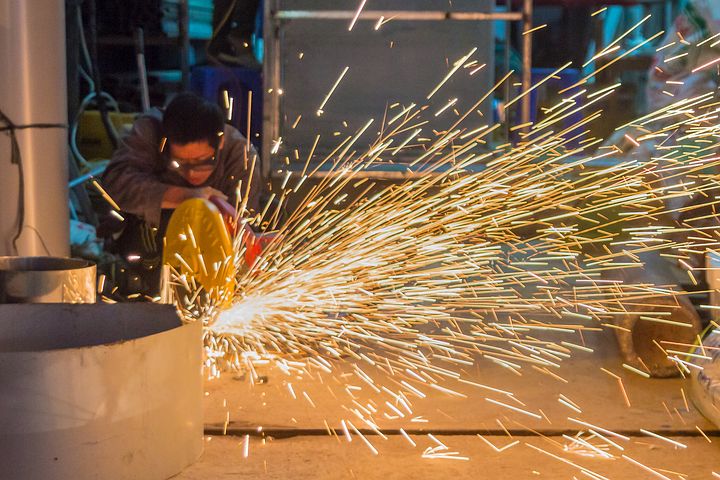 Zajęcia z teoretycznych przedmiotów  zawodowych odbywają się w placówkach kształcenia zawodowego.
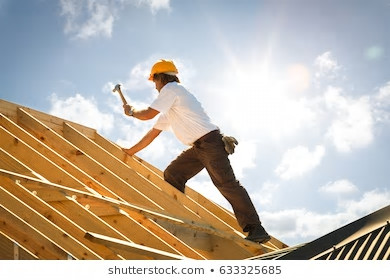 Egzamin zawodowy OKE lub egzamin czeladniczy
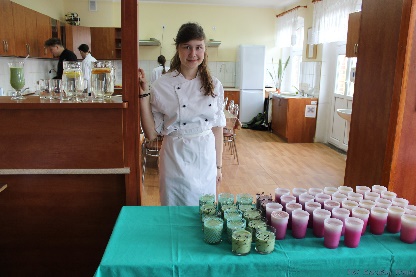 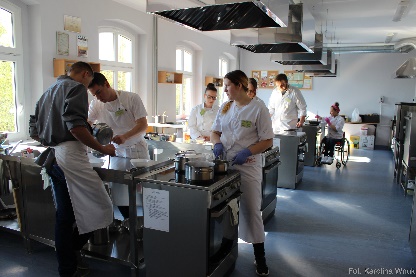 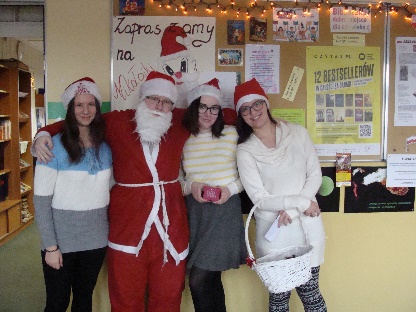 NAJWAŻNIEJSZYCH POWODÓW, dla których warto wybrać CENTRUM KSZTAŁCENIA ZAWODOWEGO i USTAWICZNEGO W WIĘCBORKU
10
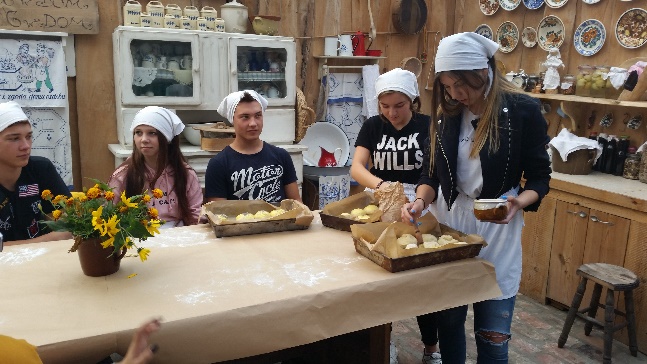 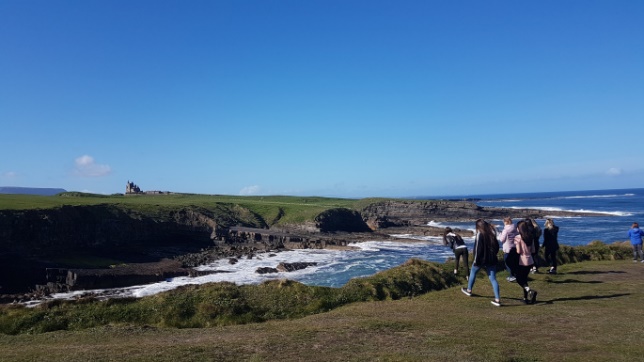 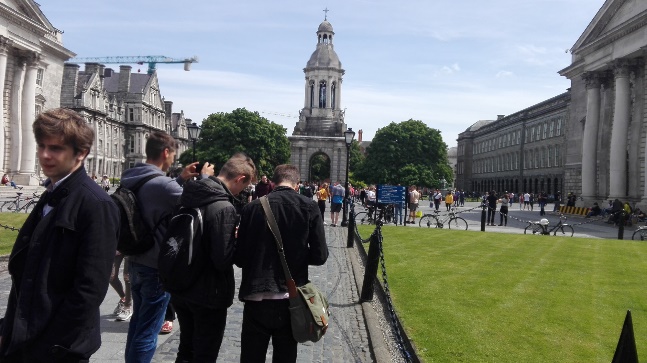 1. Tradycja i ugruntowana pozycja w środowisku lokalnym
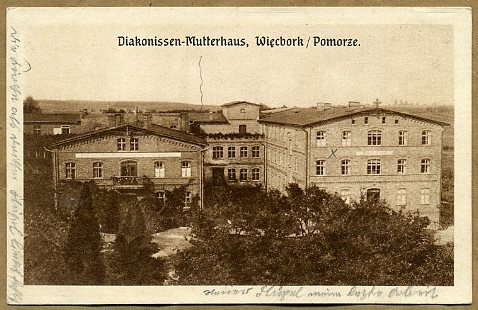 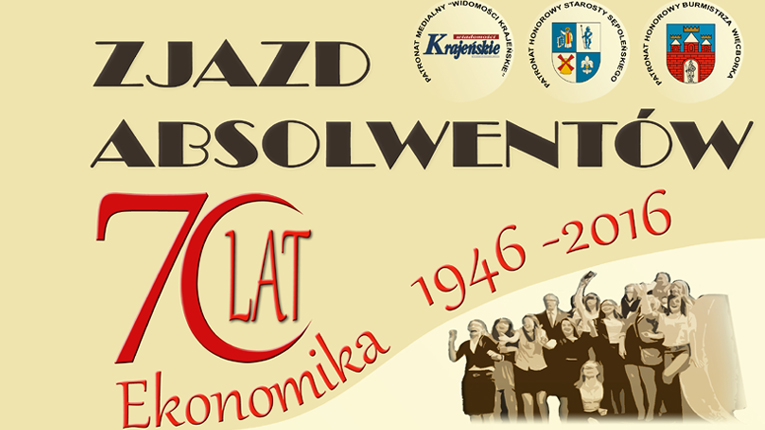 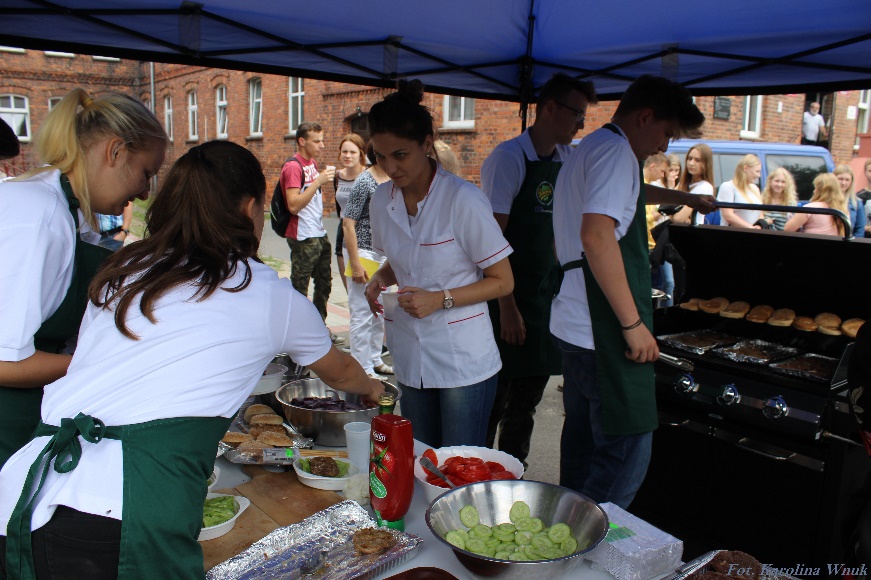 2. Praktyki i staże zagraniczne
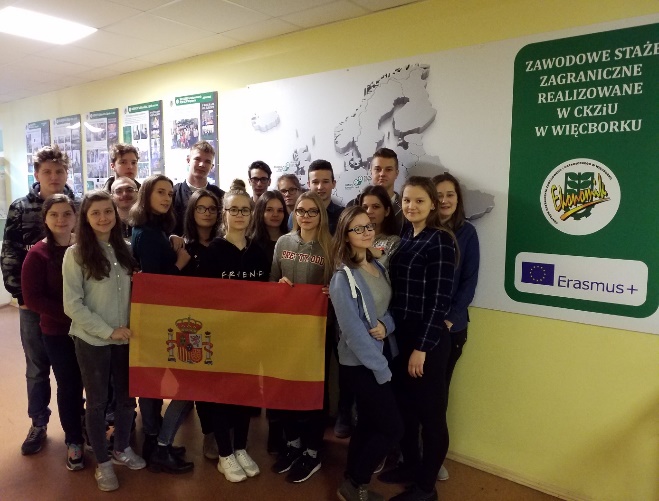 Hiszpania/Malagamarzec 2019
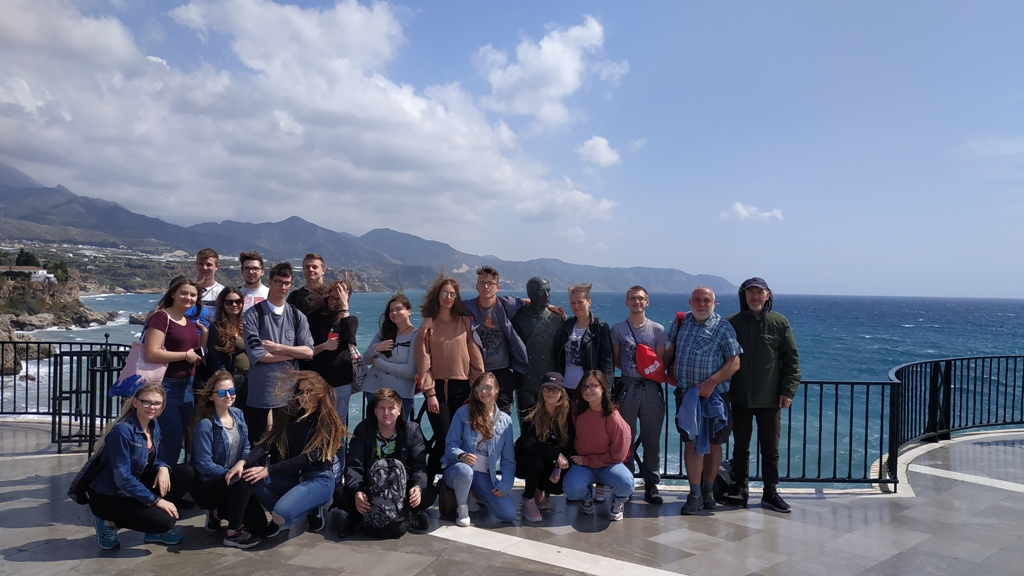 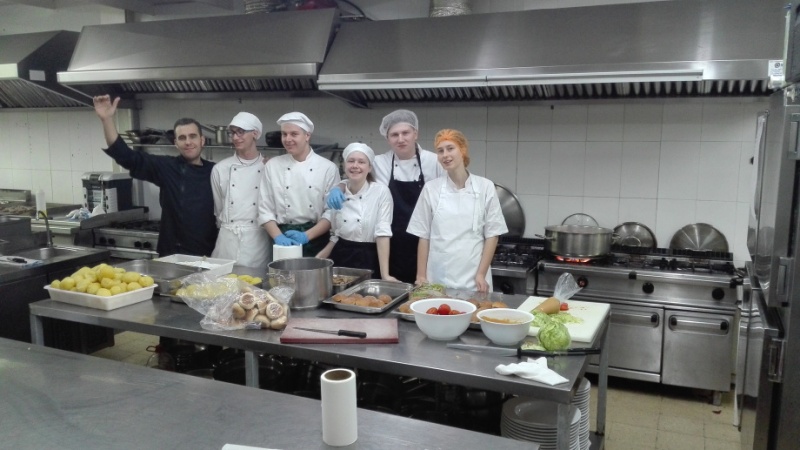 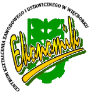 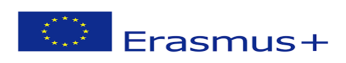 Staże zagraniczne 		Erasmus+
Włochy/Riminipaździernik 2019
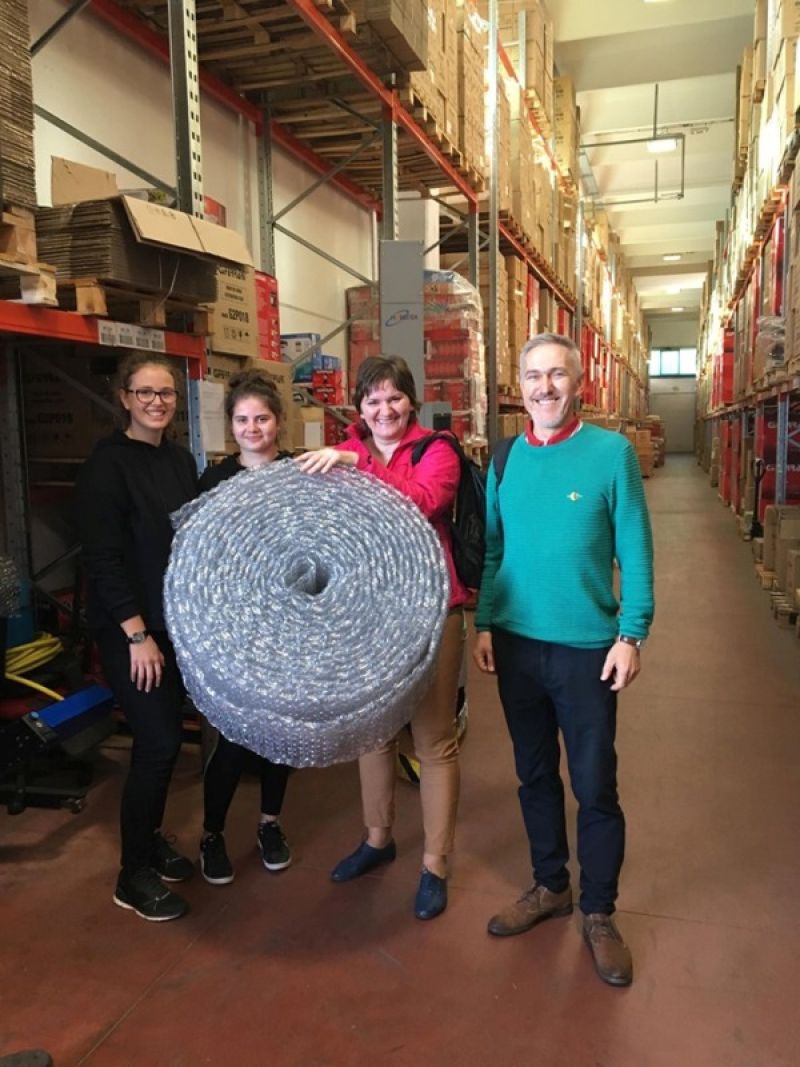 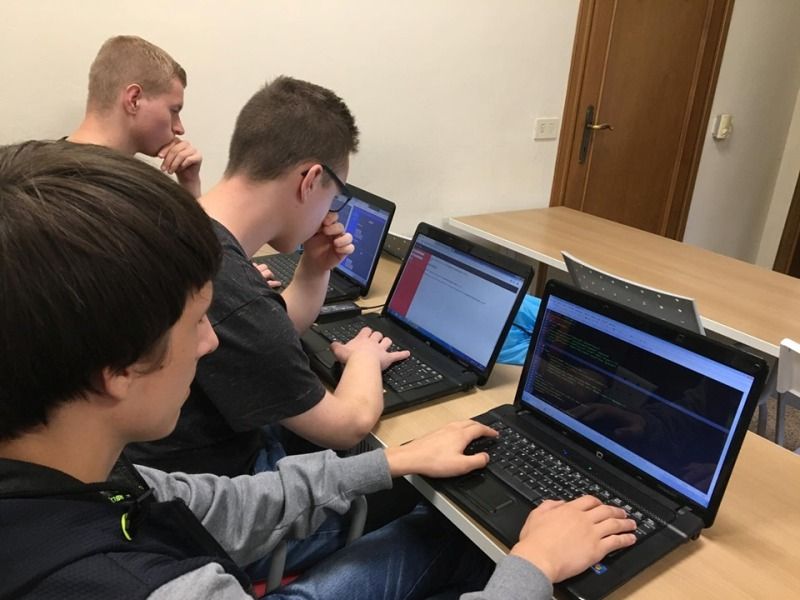 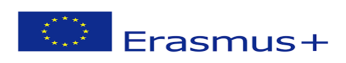 Staże zagraniczne Erasmus+ i PO WER
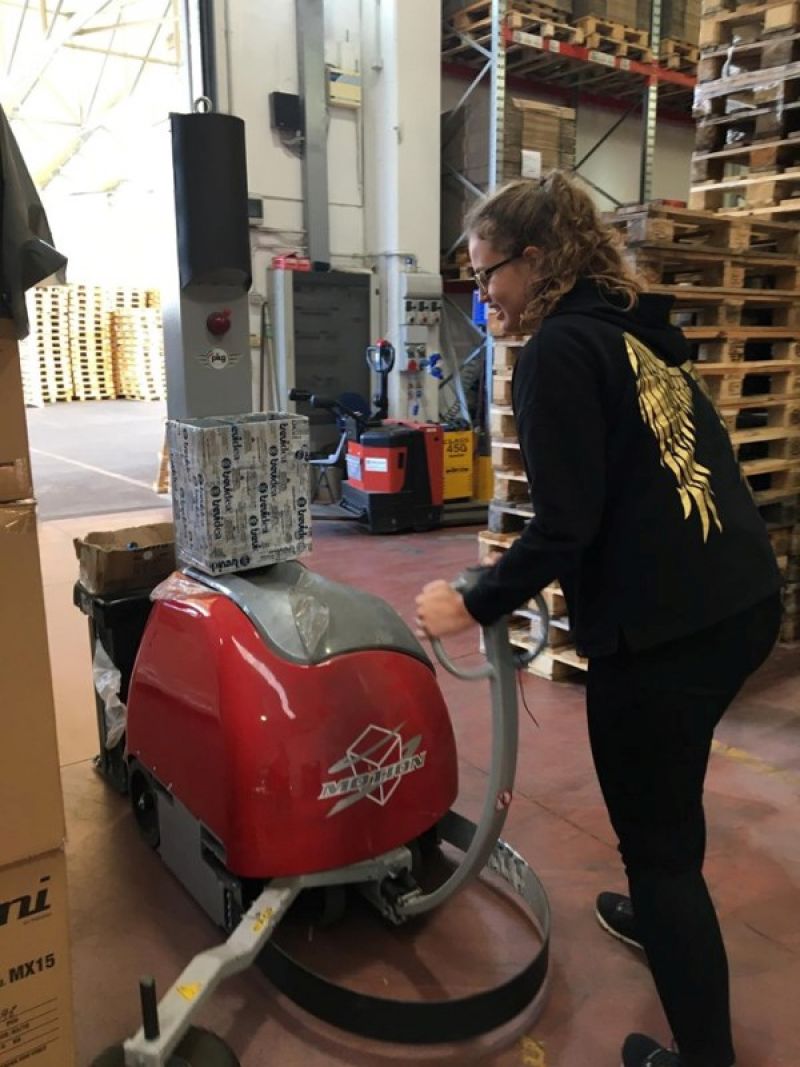 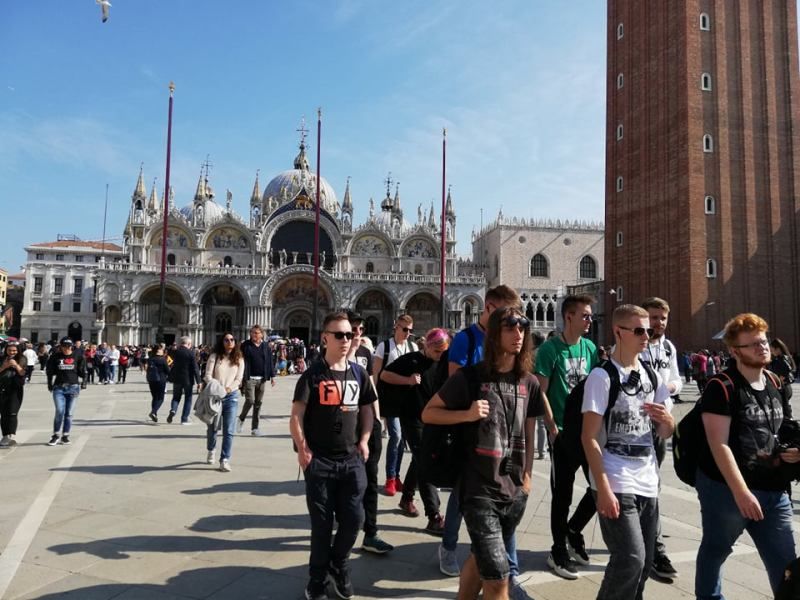 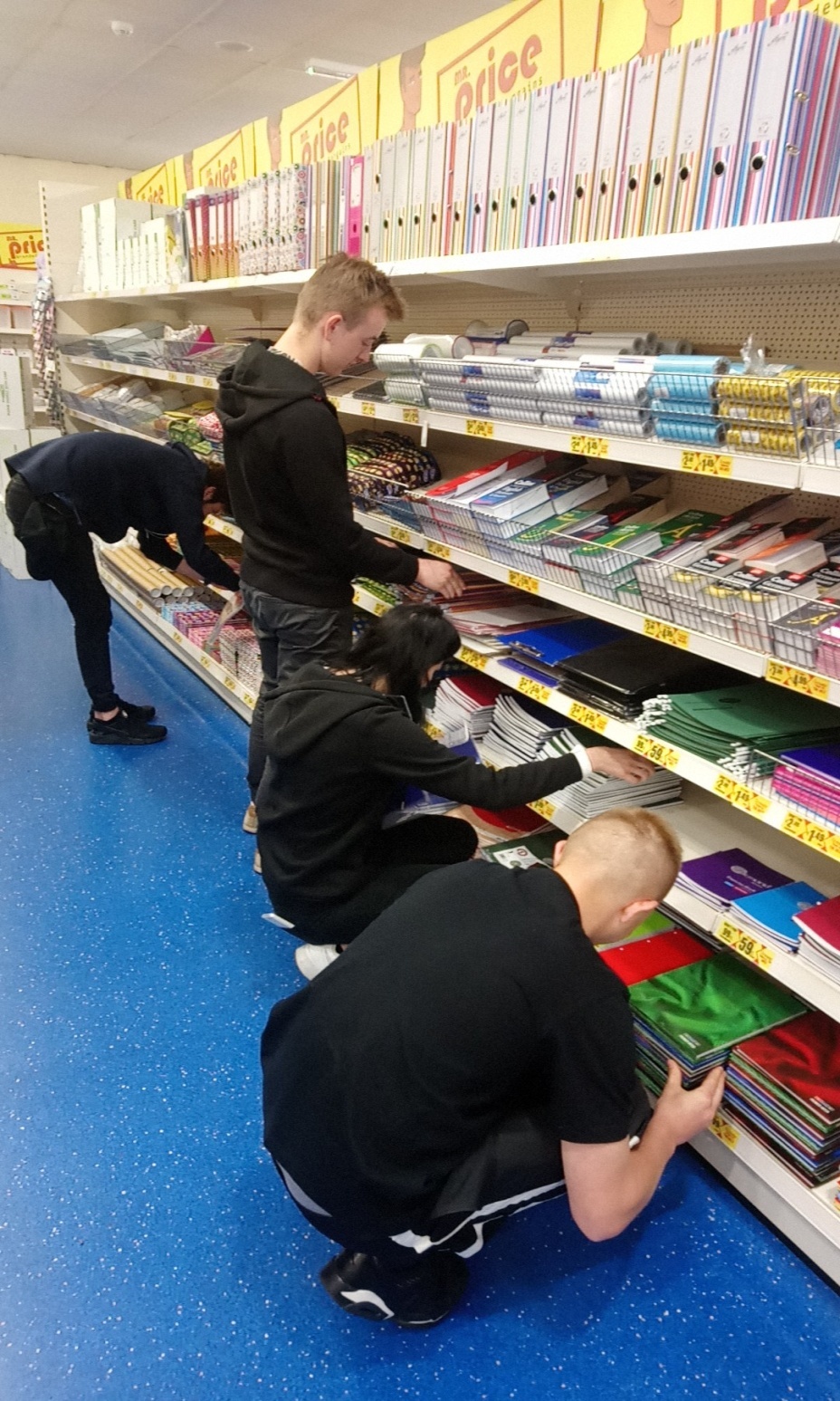 Staże zagraniczne Erasmus+ i PO WER
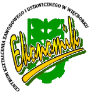 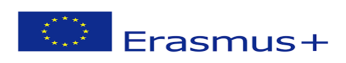 DUBLIN
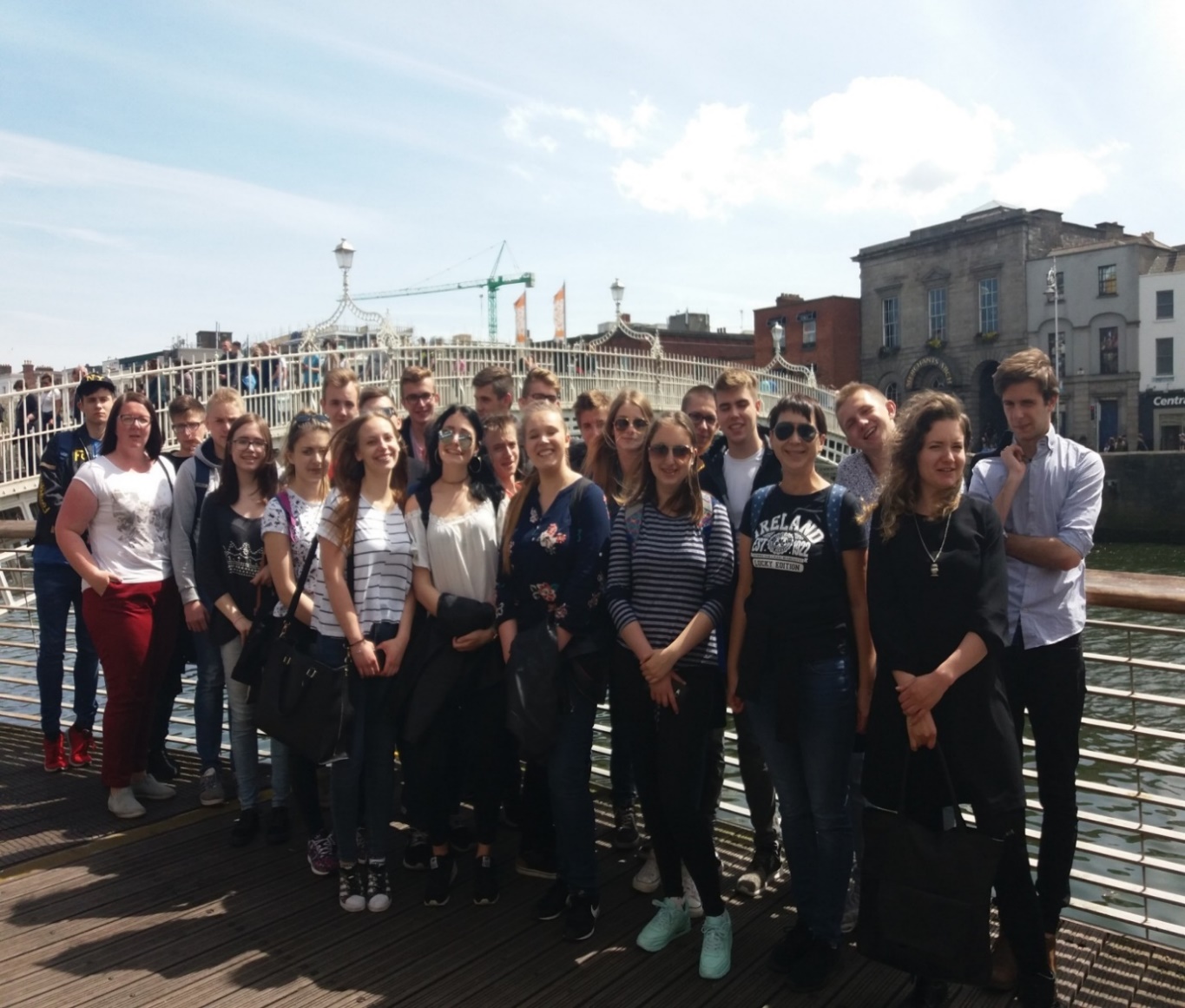 Praktyki i staże zagraniczne - historia
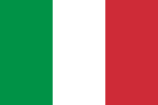 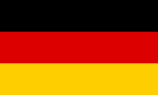 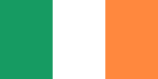 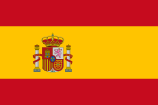 2010 -2011 - Niemcy  ,,W drodze po sukces zawodowy” TH – 15 osób2014 - 2016 - Niemcy ,,Dobry start w życie zawodowe” – TH – 16 osób
2016 - 2018 - Irlandia ,,Kształcenie zawodowe bez granic” TŻiUG, TH, TE i TI – 40 osób
Sierpień/2017 – Irlandia
      Job shadowing nauczycieli przedmiotów zawodowych - 15 osób
2017 – 2018 - Irlandia,,Zawodowe spotkanie z Europą” TŻiUG, TI i TL – 25 osób
2018 – 2019 - Hiszpania i Włochy
    ,,Nasza Euro-szansa”:
    Hiszpania – TŻiUG i TE – 20 osób
    Włochy – TI i TL – 20 osób
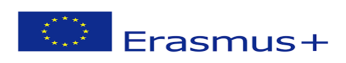 Staże zagraniczne Erasmus+ i PO WER
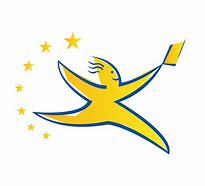 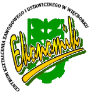 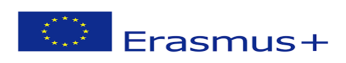 Po zakończeniu stażu każdy uczestnik otrzymuje dodatkowo ważny europejski dokument – Europass Mobilność, który potwierdza uzyskane kwalifikacjei uznawany jest w całej Unii Europejskiej.
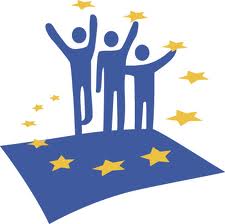 3. Internat
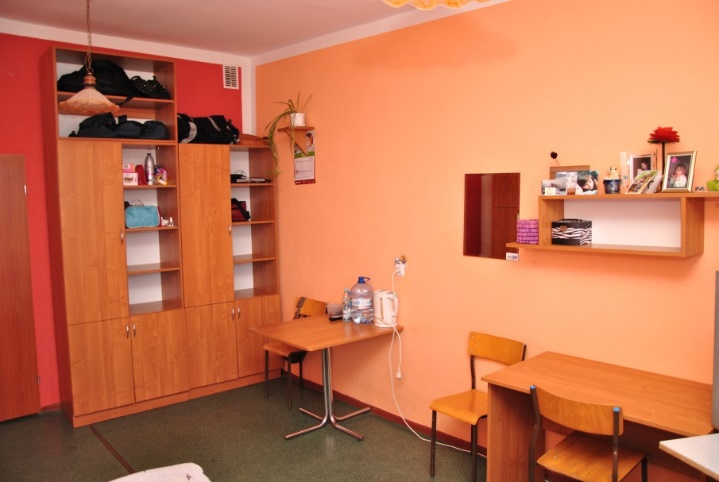 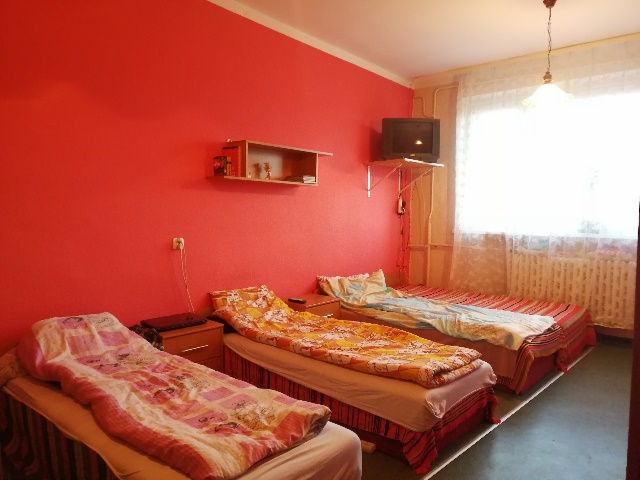 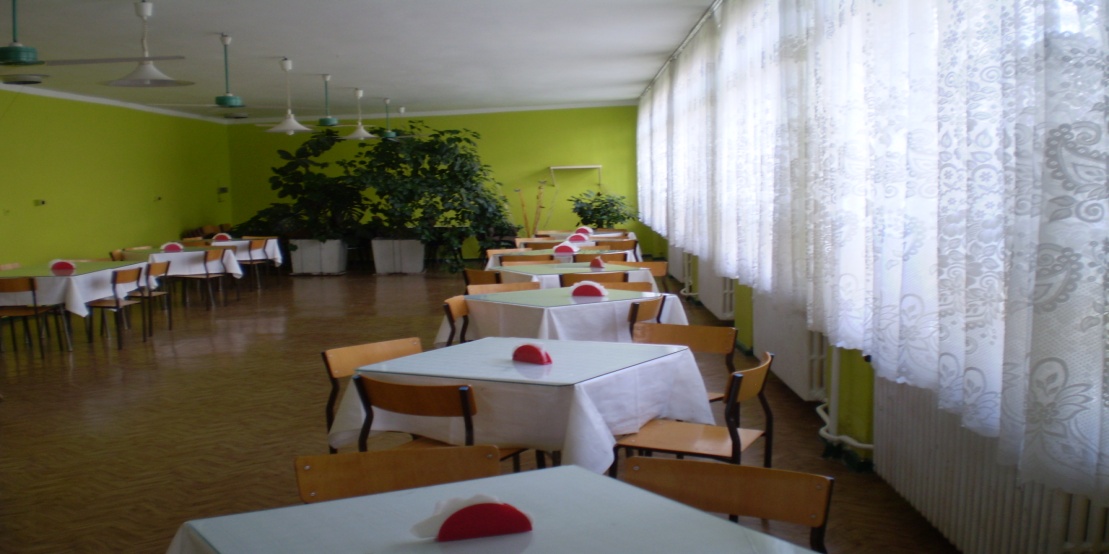 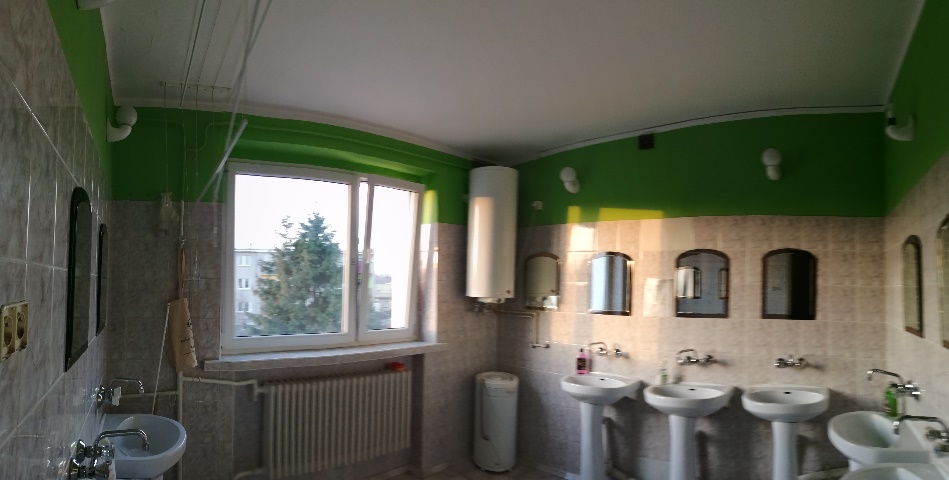 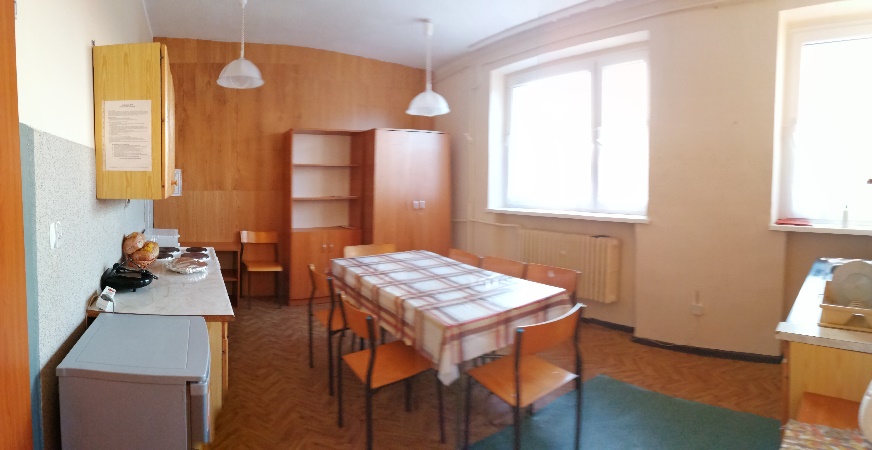 4. Szeroka oferta kursów w ramach projektu „Mój start w życie zawodowe”
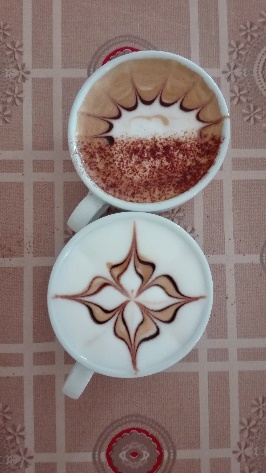 Kursy:
prawo jazdy kat. B
operator wózków widłowych
spawacz
obsługa koparko-ładowarki
barmański
baristy
stylizacji paznokci
wizażu
podstawy grafiki komputerowej CAD
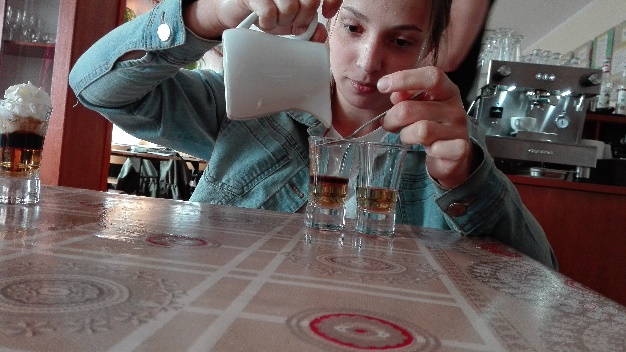 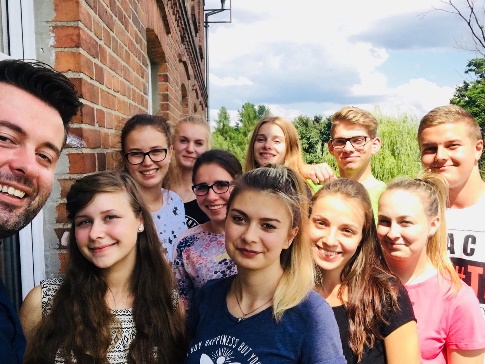 5. Bogato wyposażone sale lekcyjne
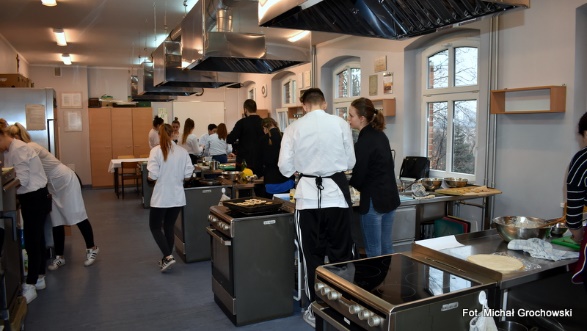 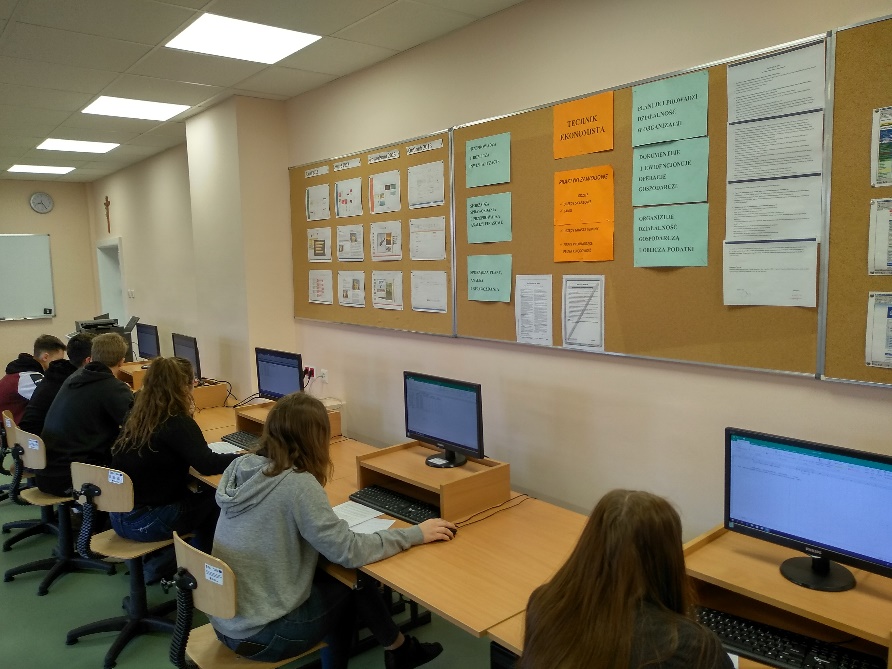 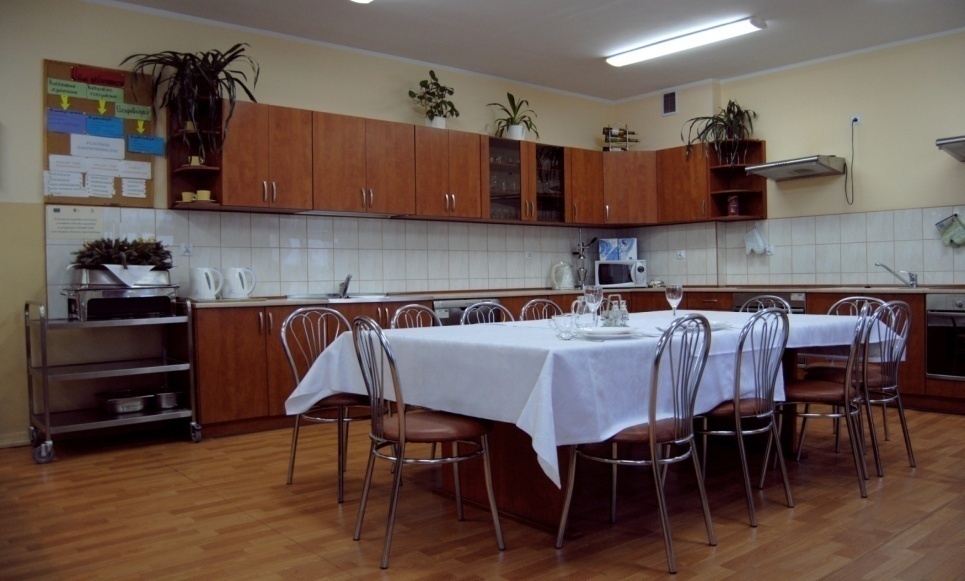 6. Atrakcyjna baza sportowa
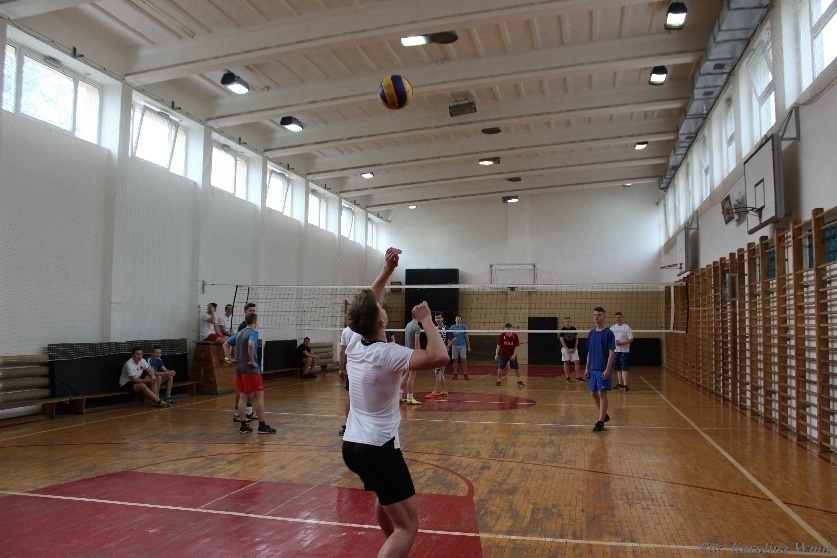 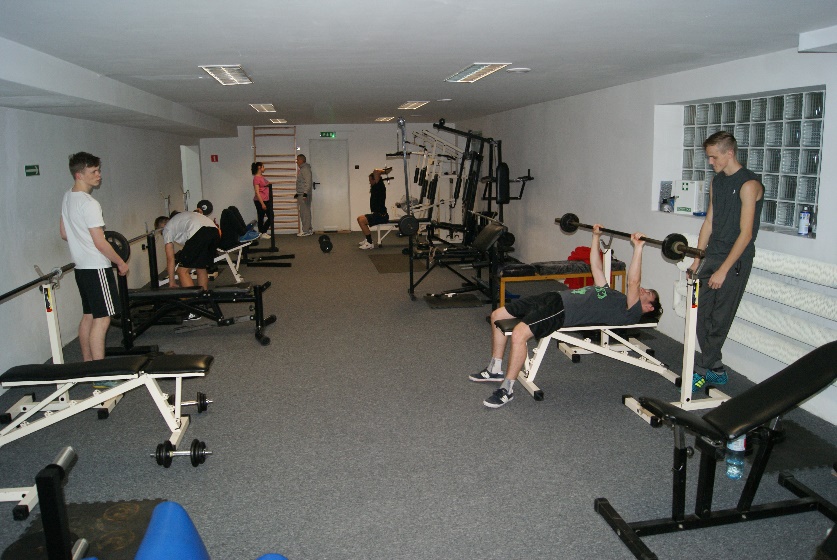 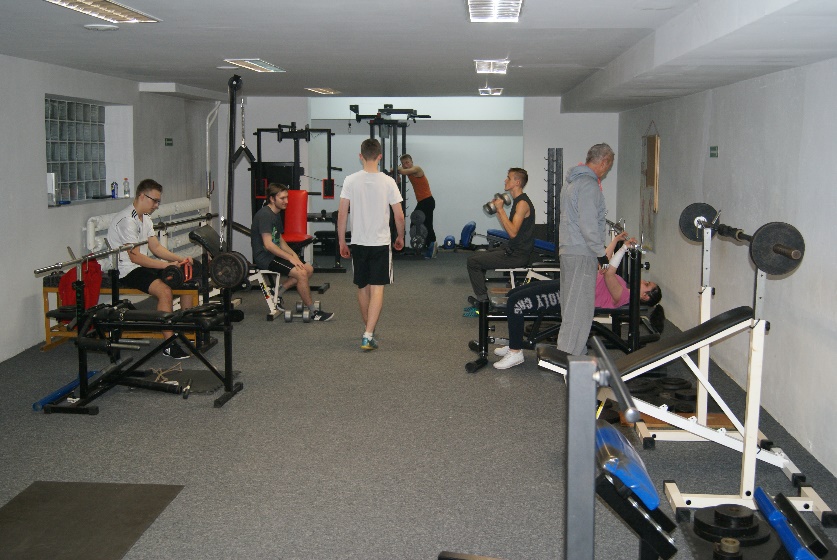 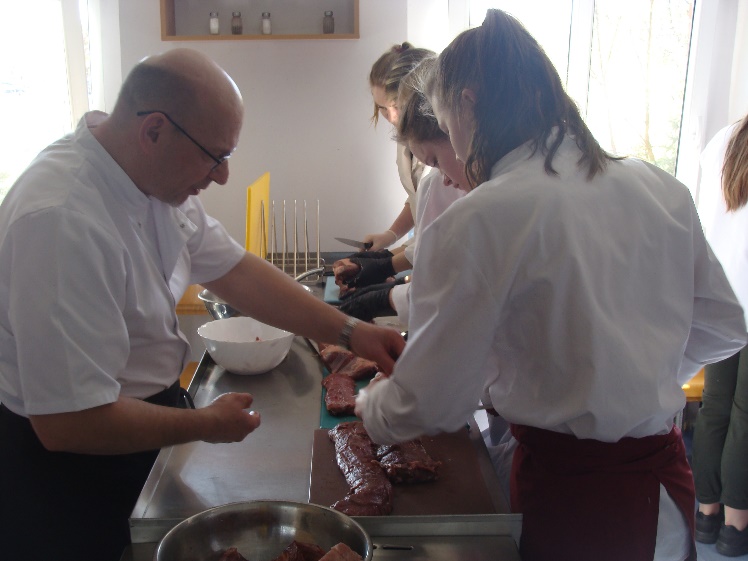 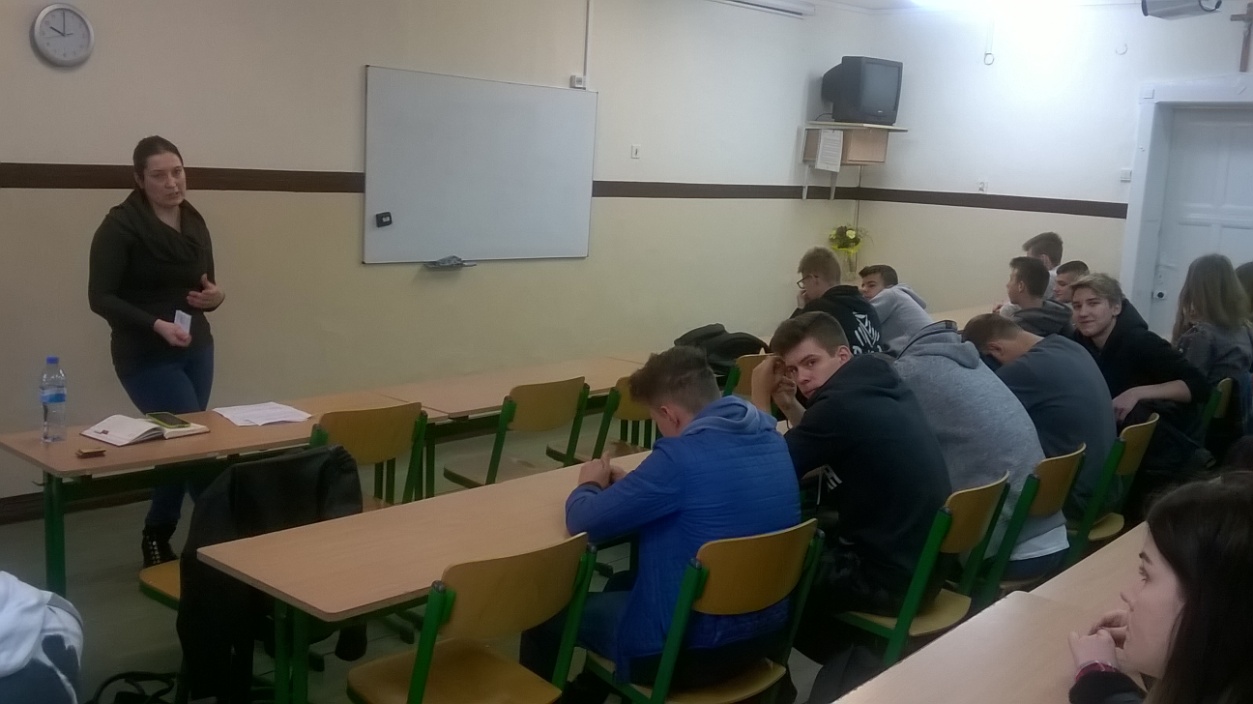 7. Współpraca z pracodawcami i stowarzyszeniami
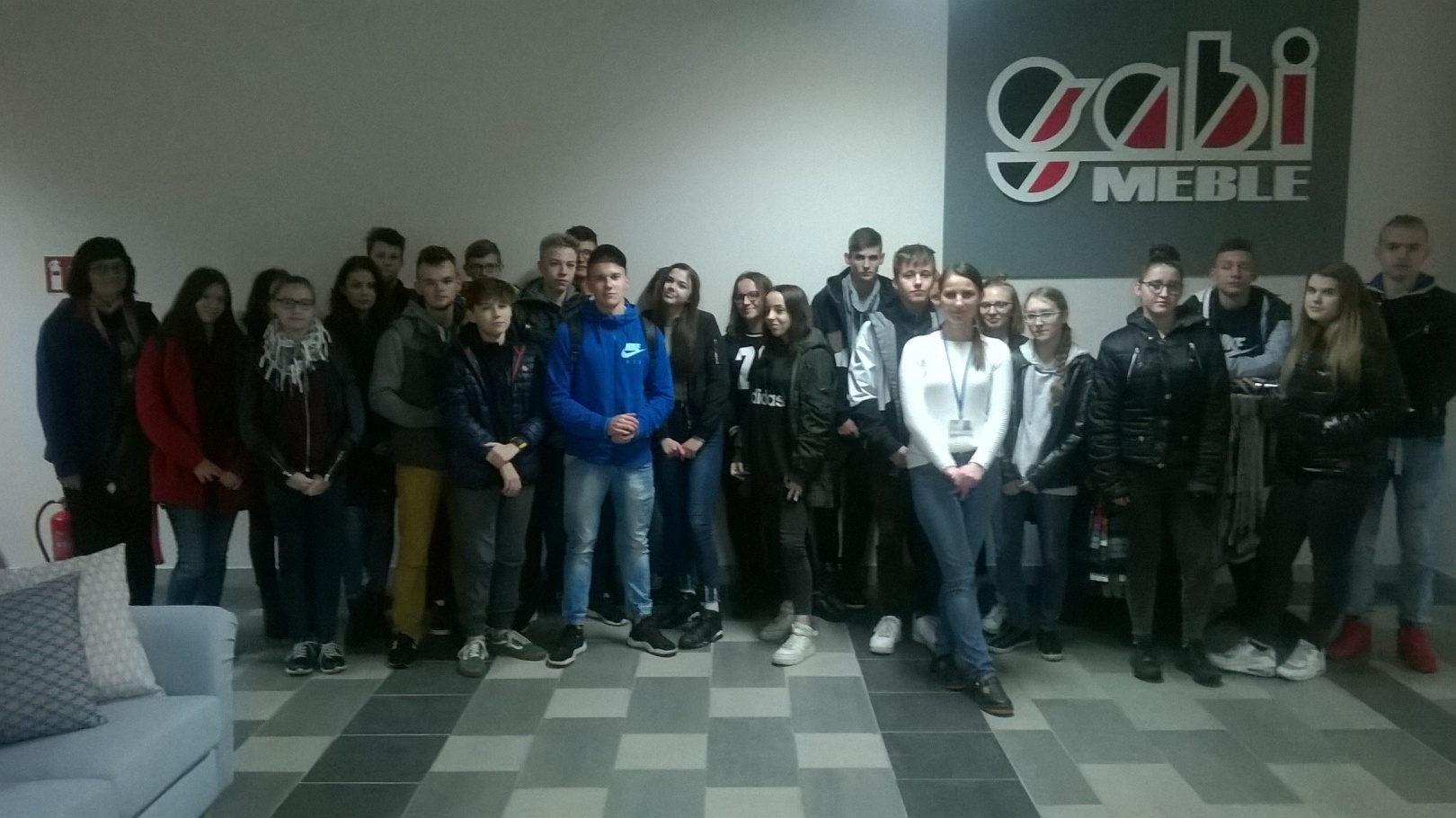 8. Wyjazdy studyjne i liczne warsztaty
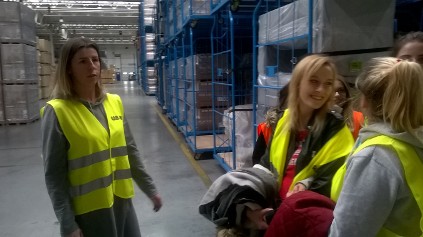 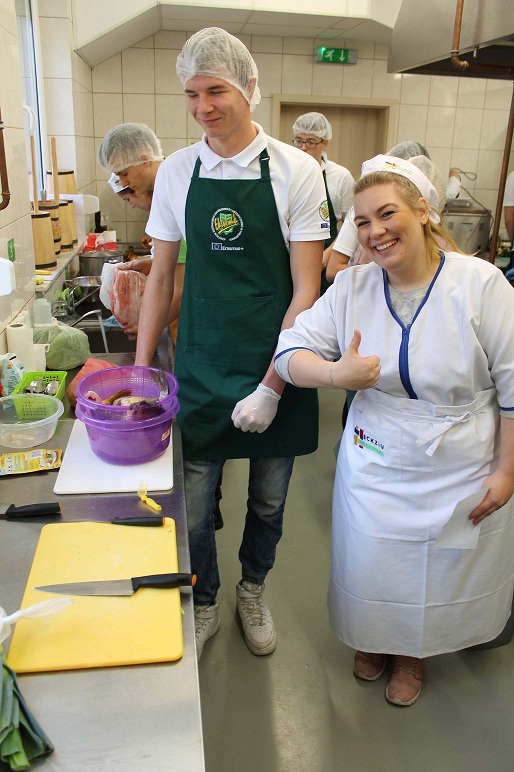 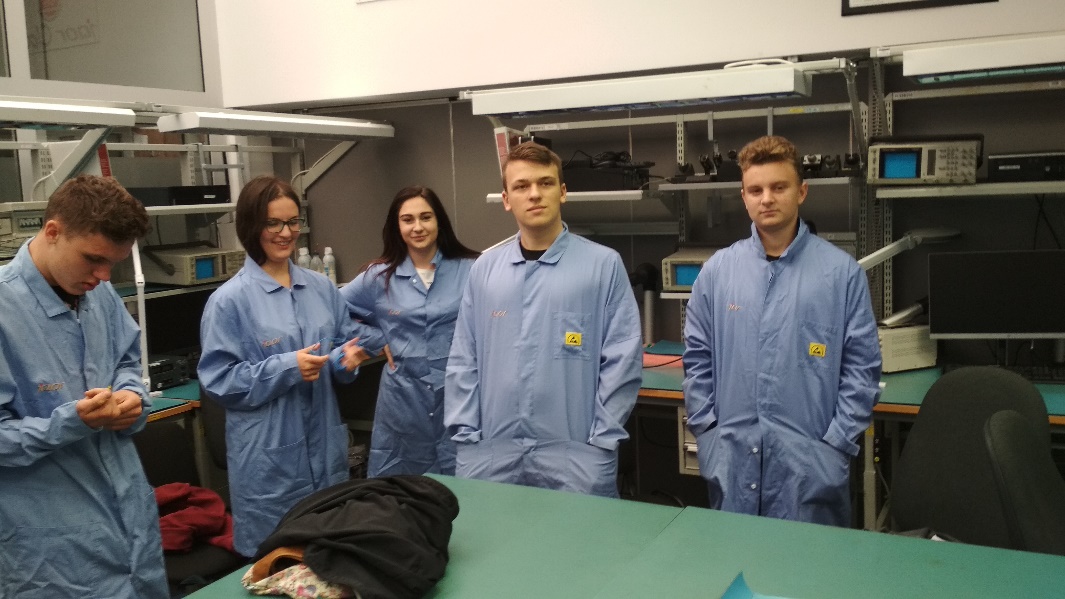 9. Dobrze rozwinięta samorządność
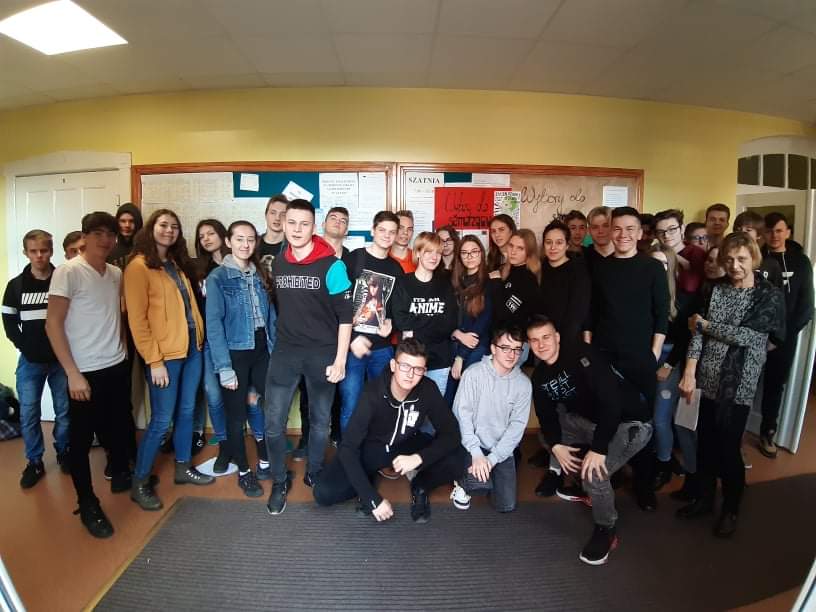 Oto nasz samorząd szkolny wraz z opiekunem
10. Wolontariat
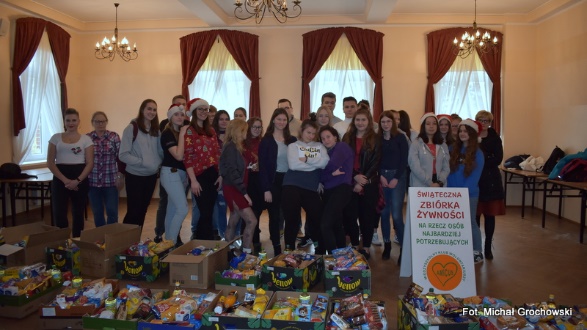 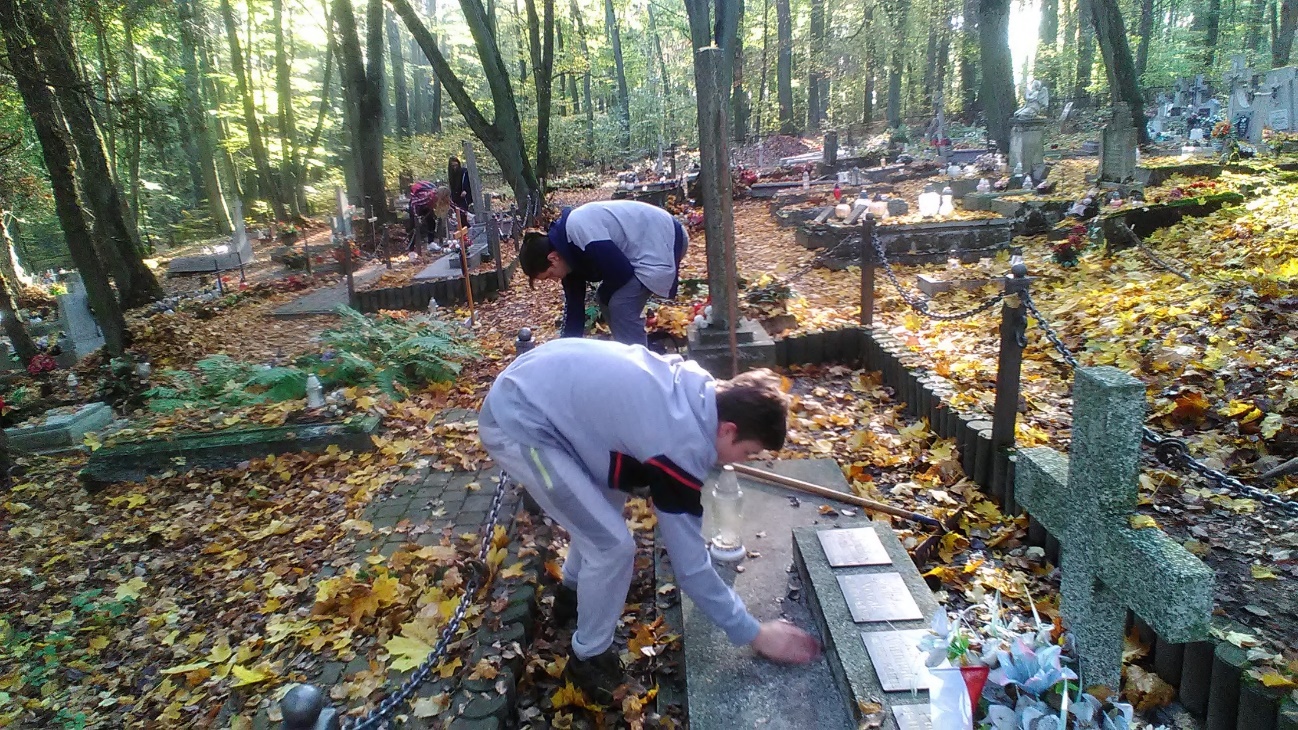 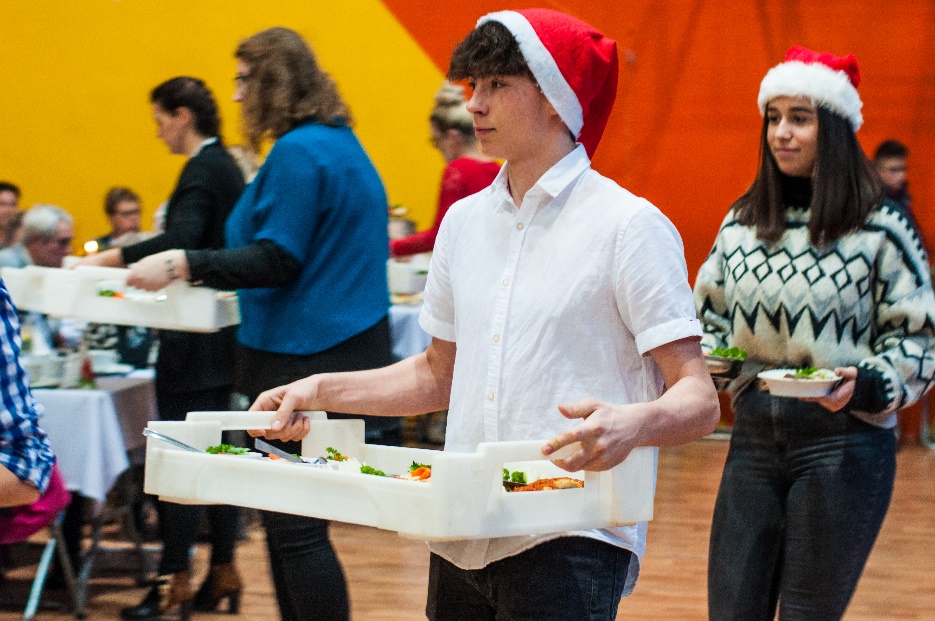 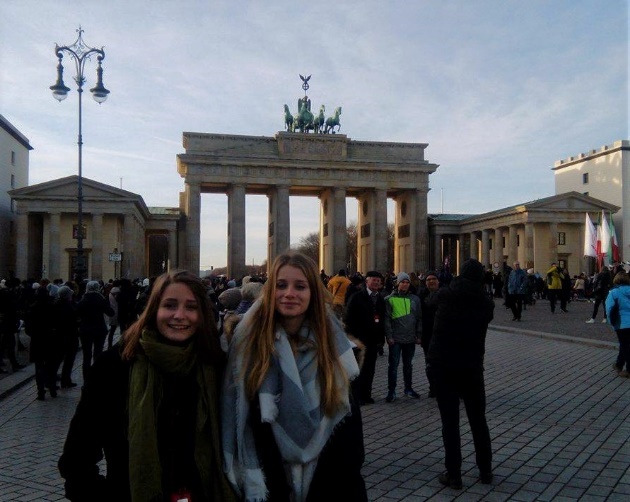 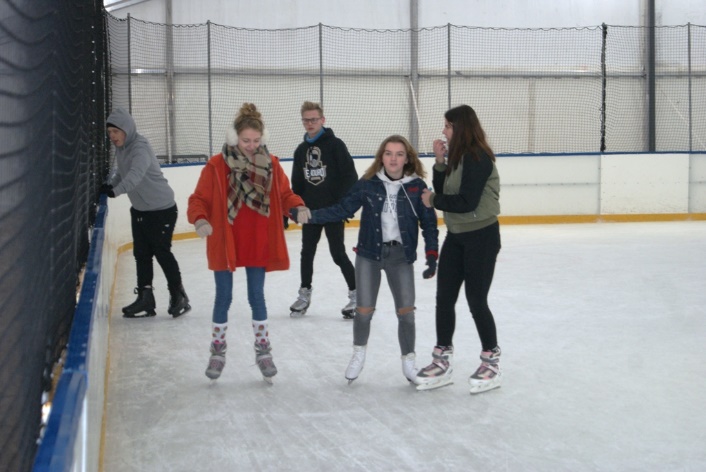 Z ŻYCIA SZKOŁY
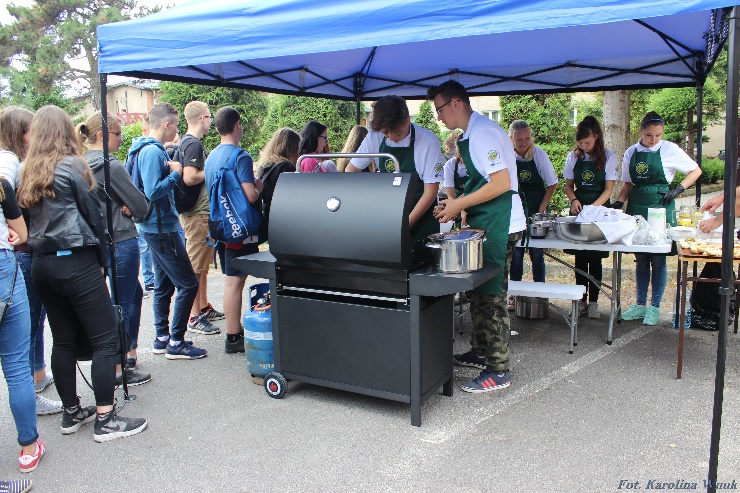 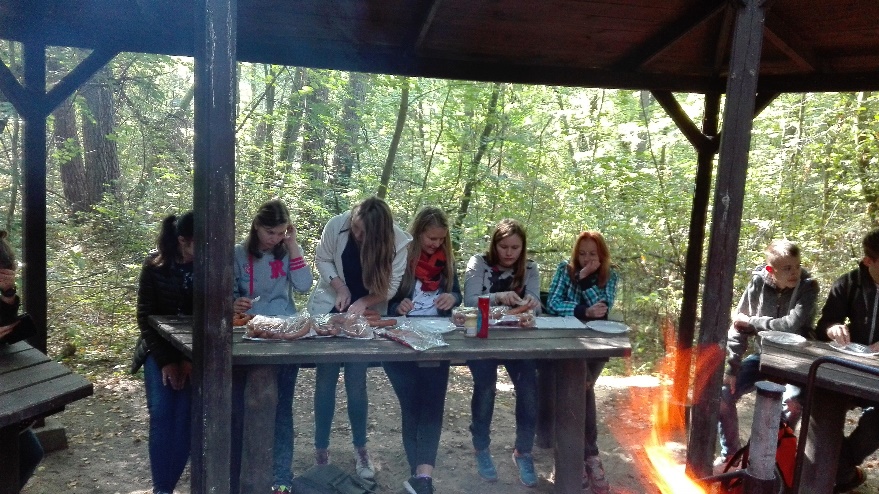 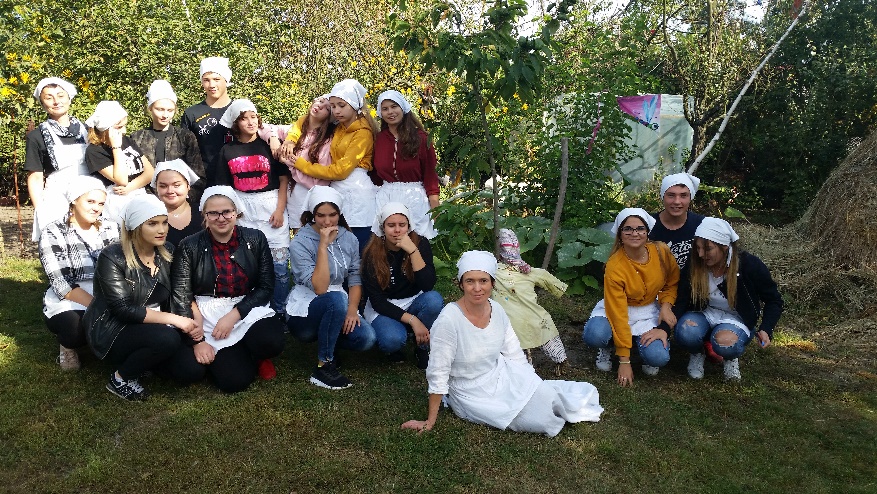 OTRZĘSINY KLAS 1
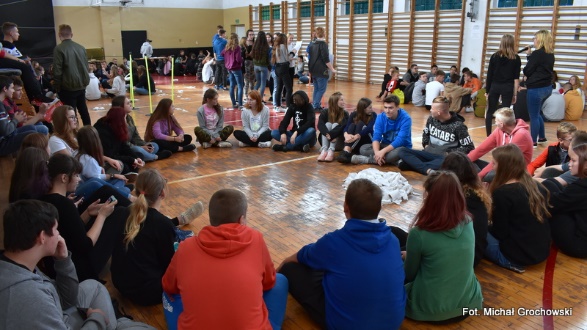 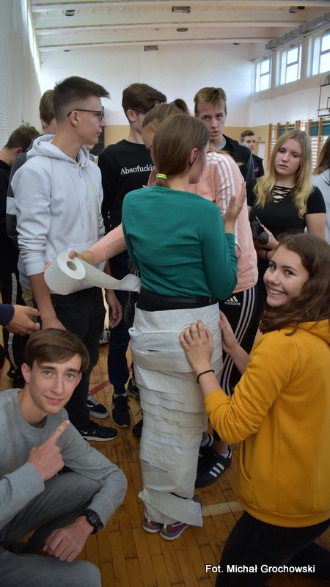 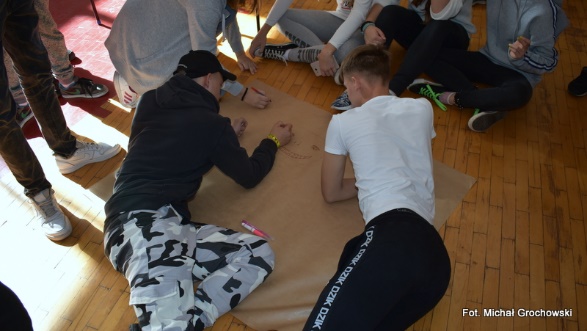 DZIEŃ EDUKACJI NARODOWEJ
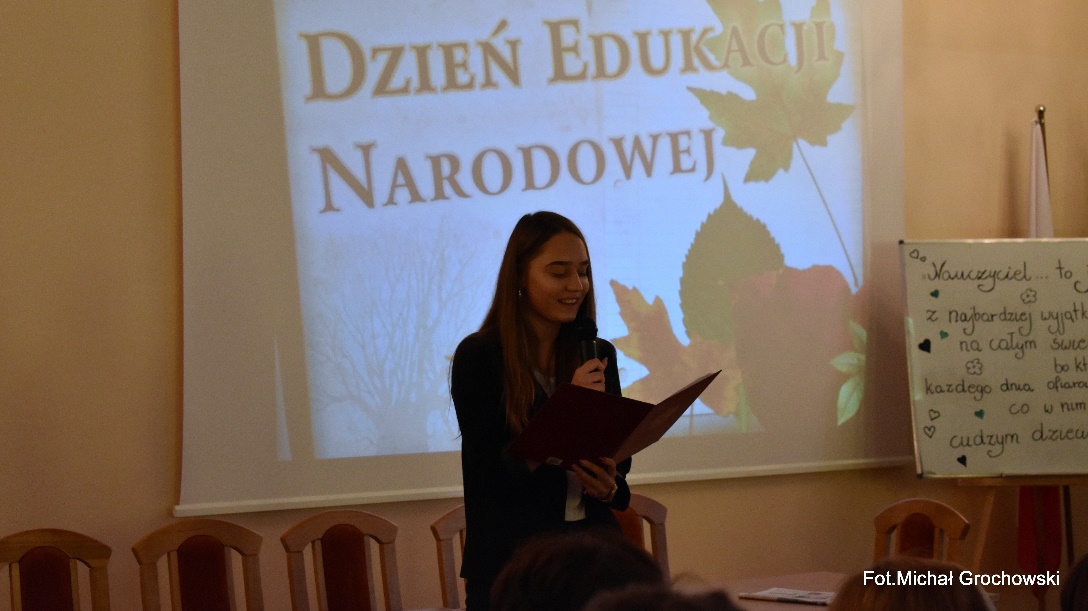 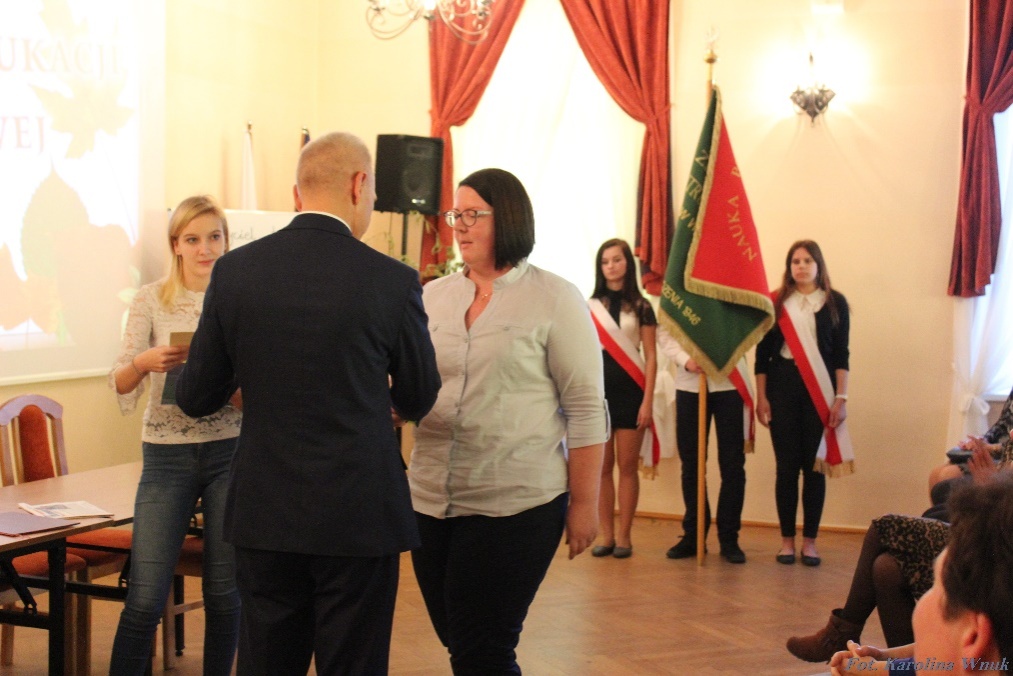 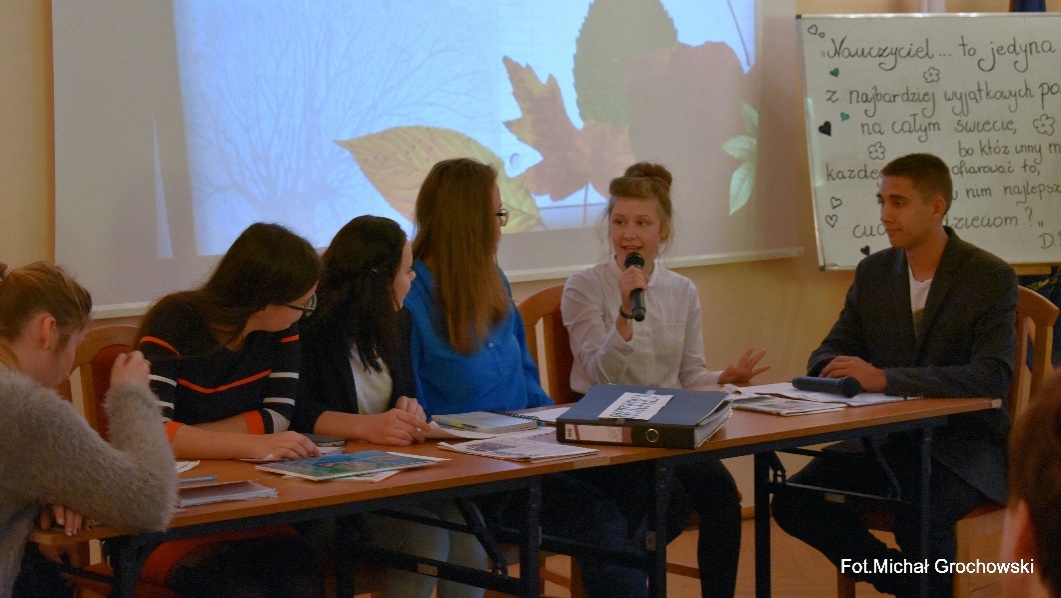 MIKOŁAJKI
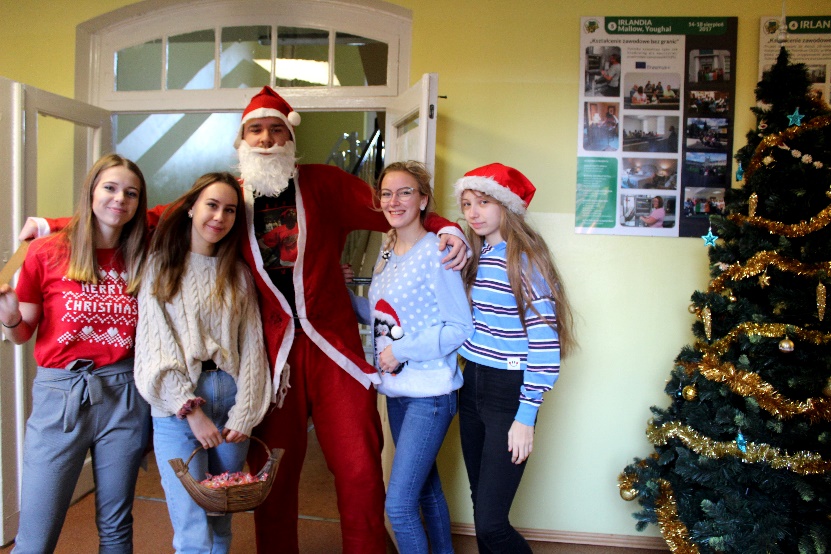 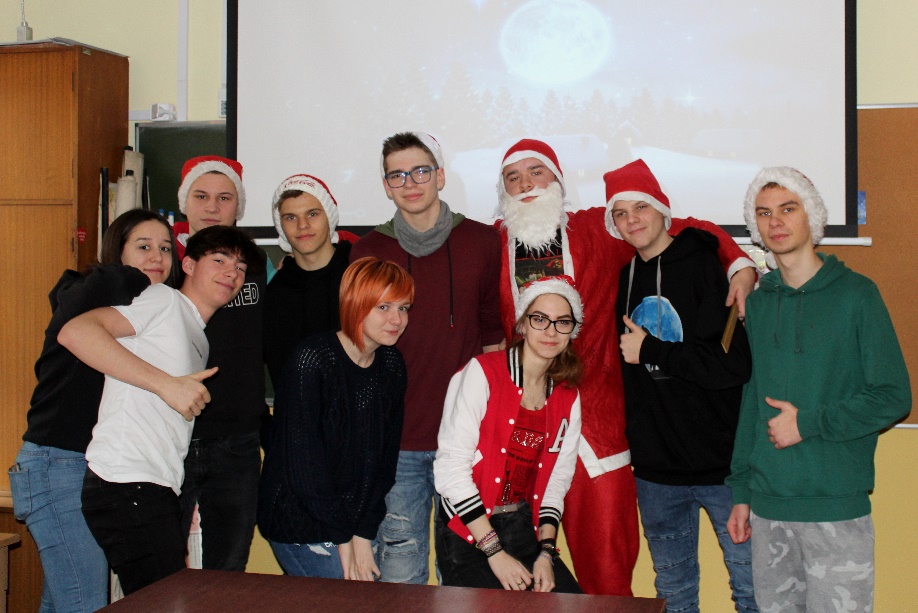 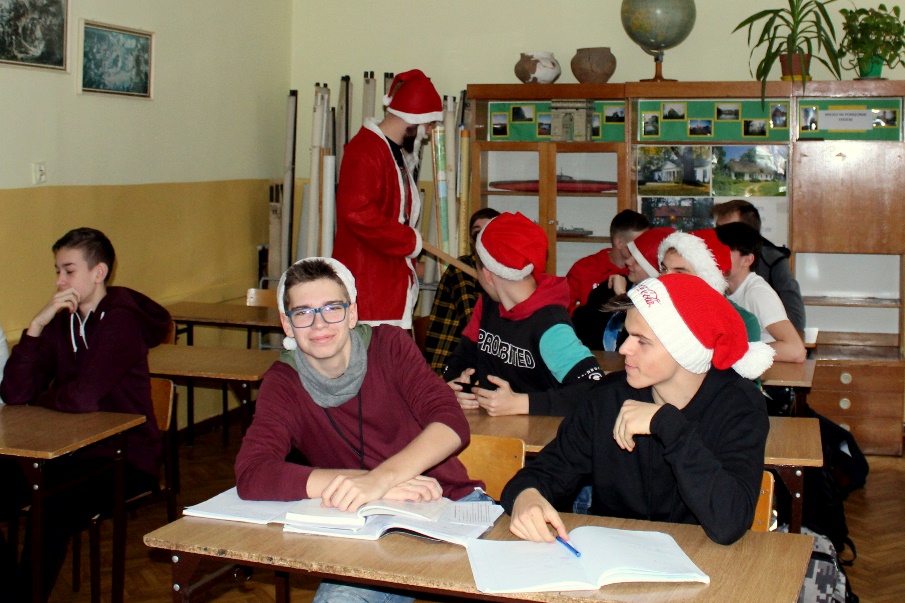 ŚWIĘTO ODZYSKANIA NIEPODLEGŁOŚCI               11 LISTOPADA
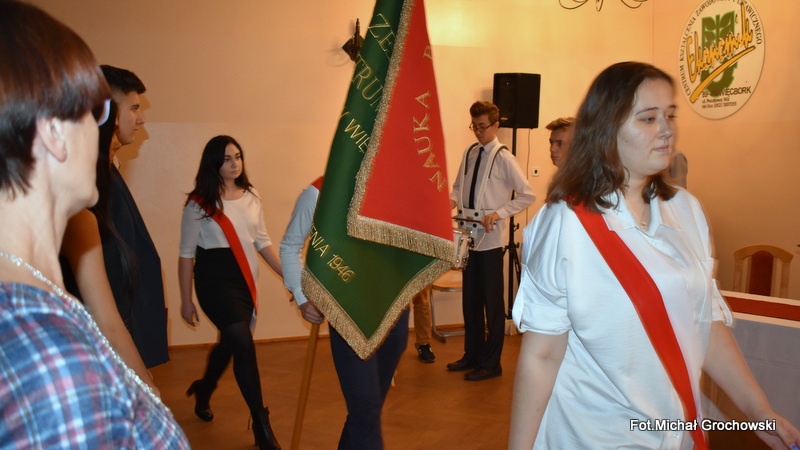 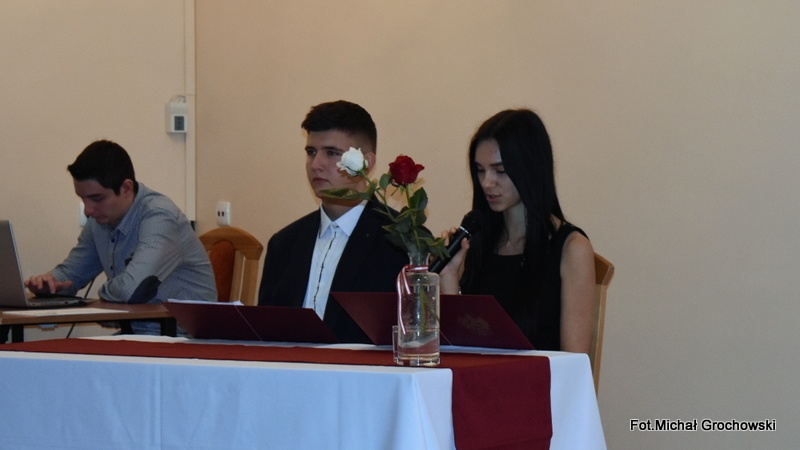 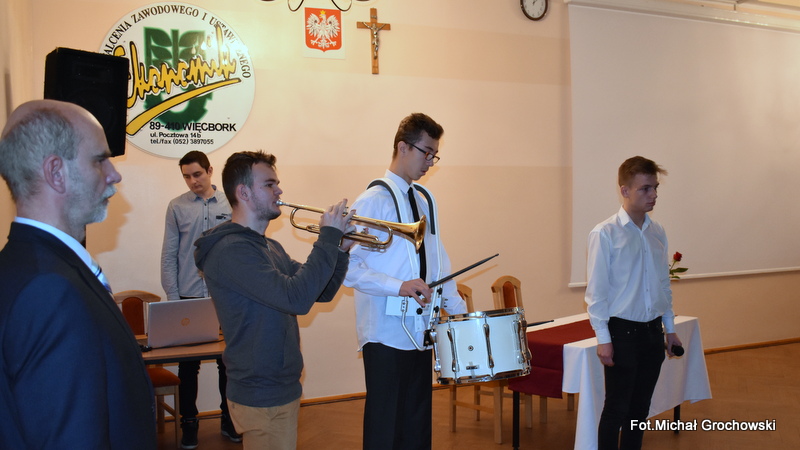 1 GRUDNIA MIĘDZYNARODOWY DZIEŃ AIDS
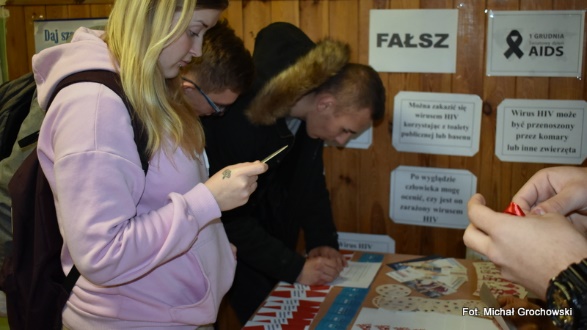 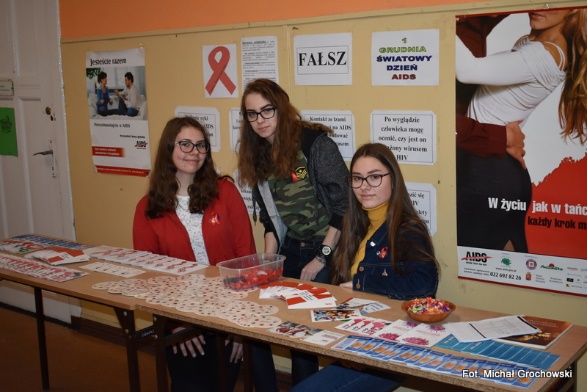 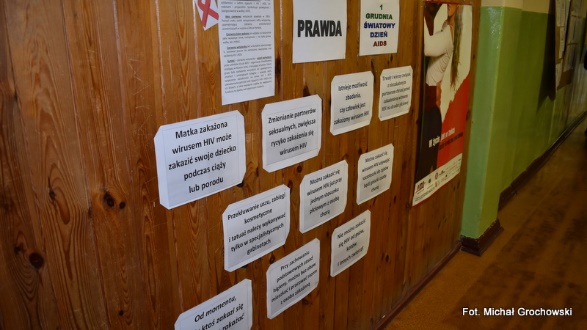 MIĘDZYNARODOWY DZIEŃ BEZ PAPIEROSAAKCJA „ŻYJ ZDROWO – KOLOROWO”
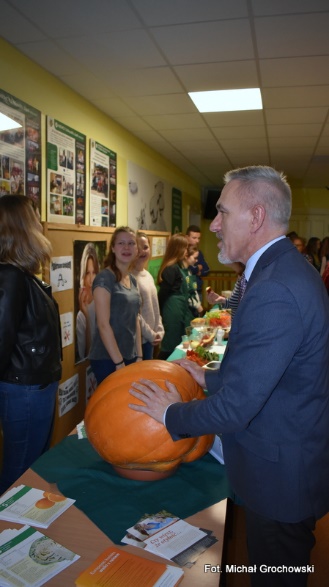 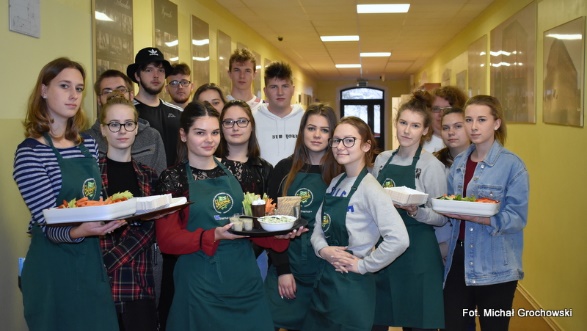 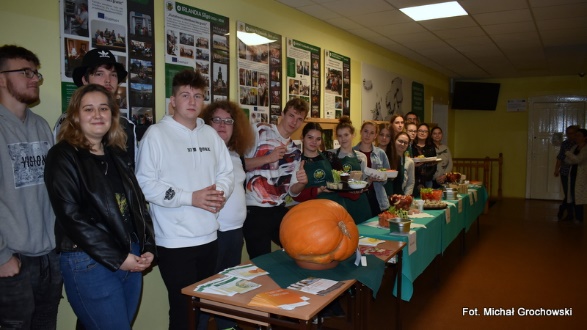 POWIATOWY   POKAZ STOŁÓW   WIGILIJNYCH
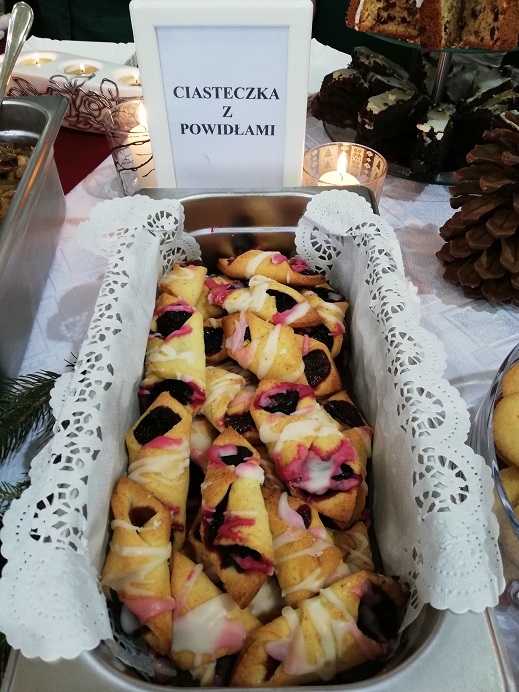 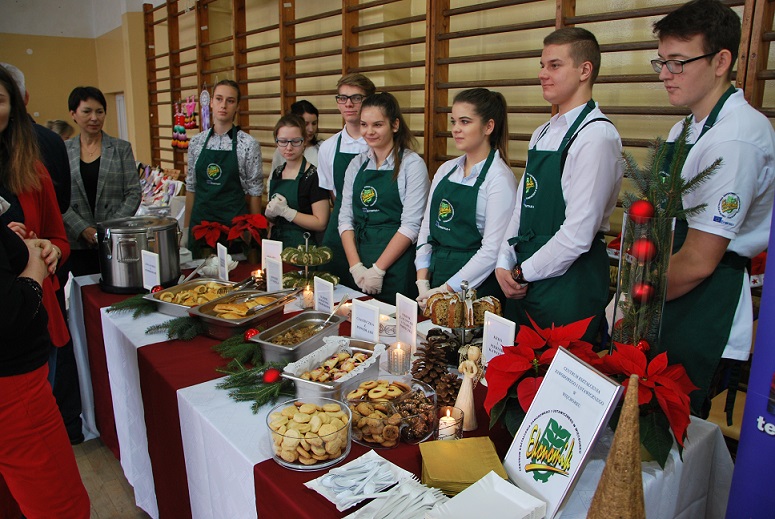 POWIATOWY   POKAZ  STOŁÓW   WIELKANOCNYCH
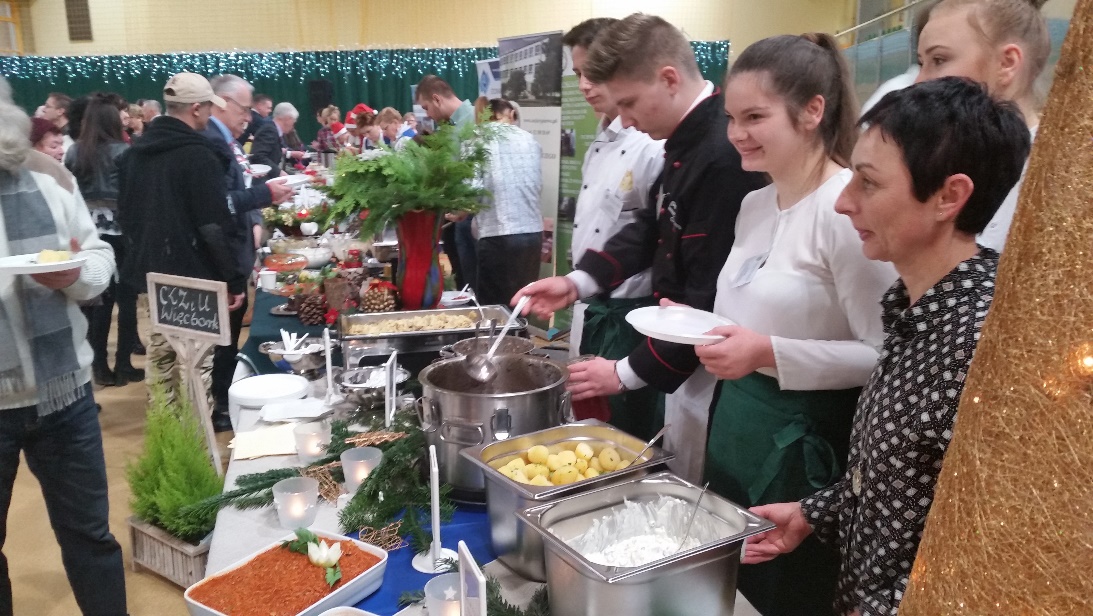 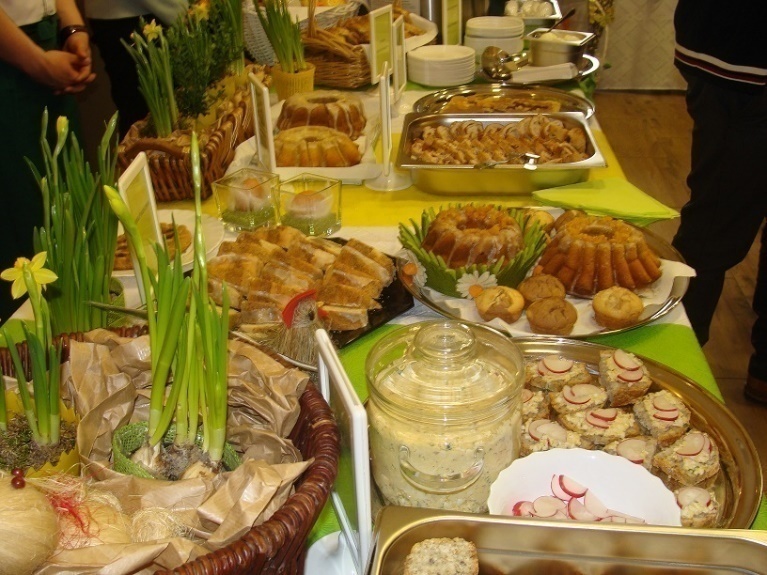 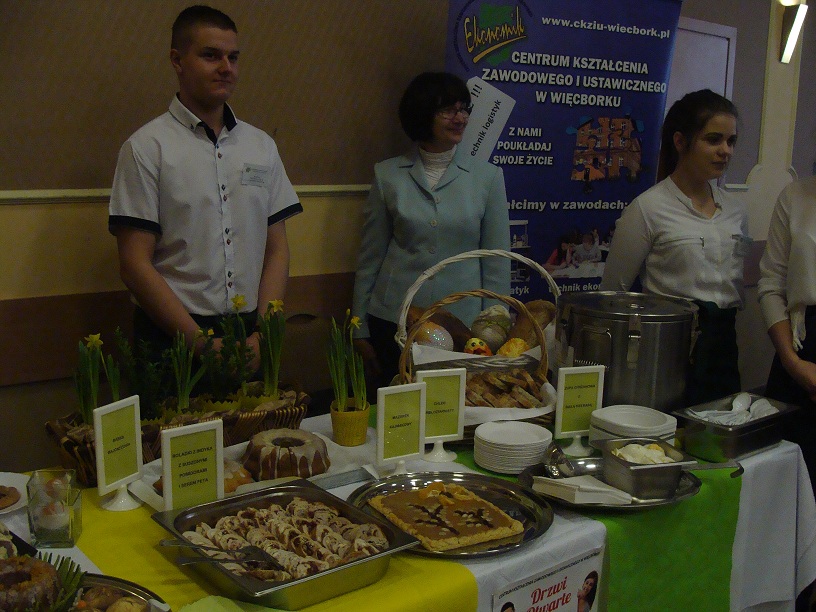 BOŻE NARODZENIE
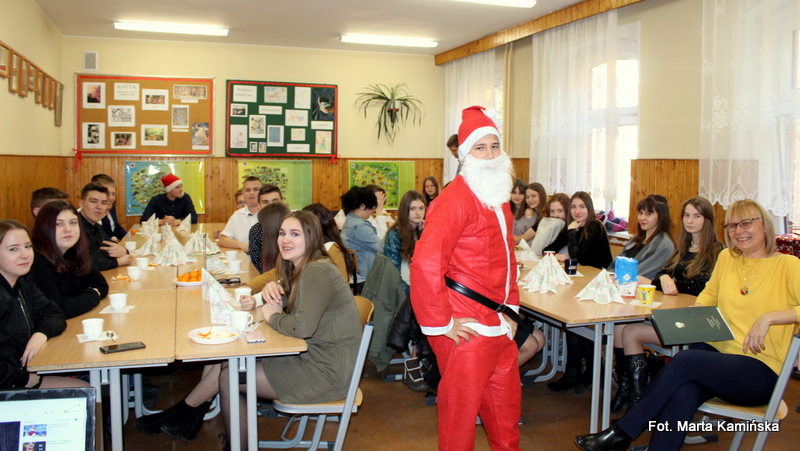 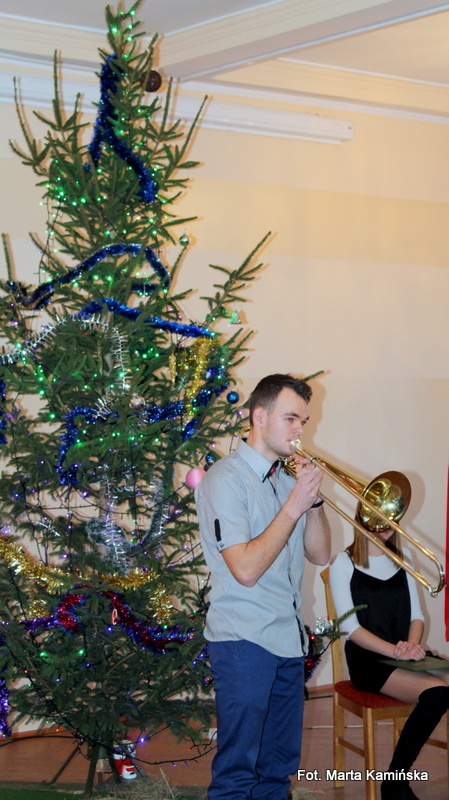 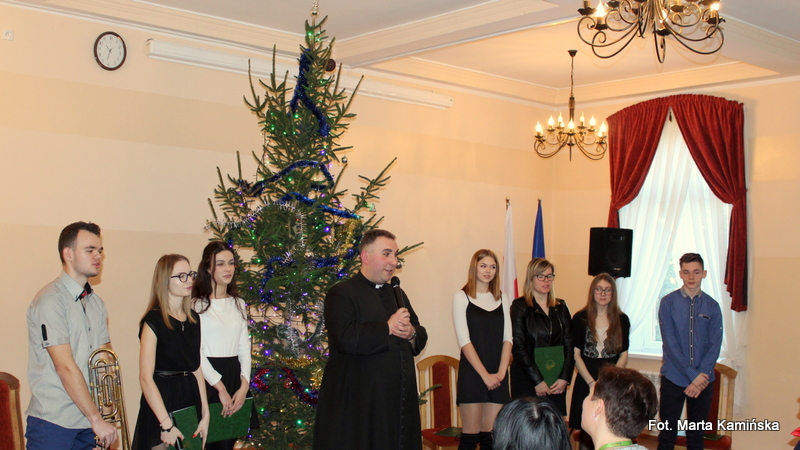 DZIEŃ ZAWODOWCA
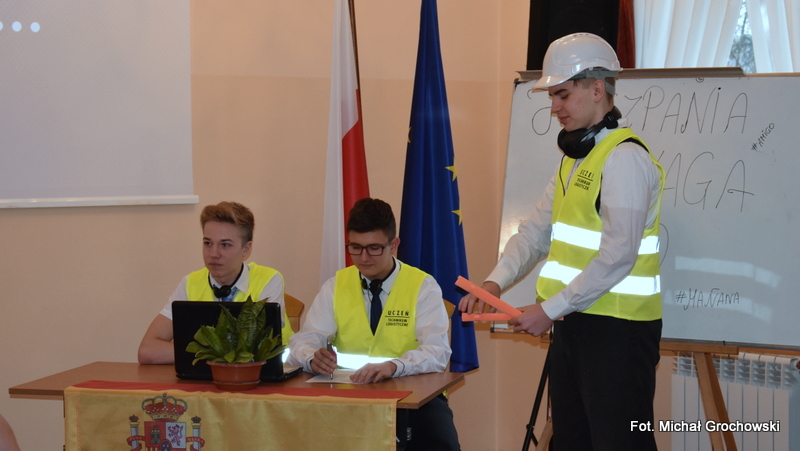 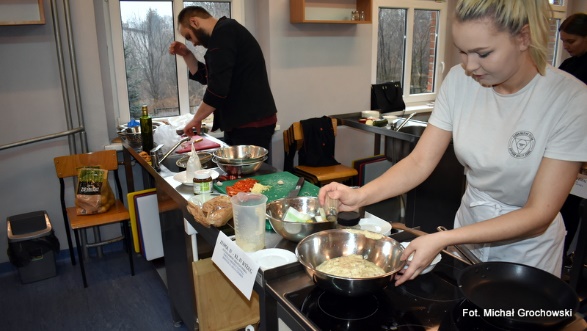 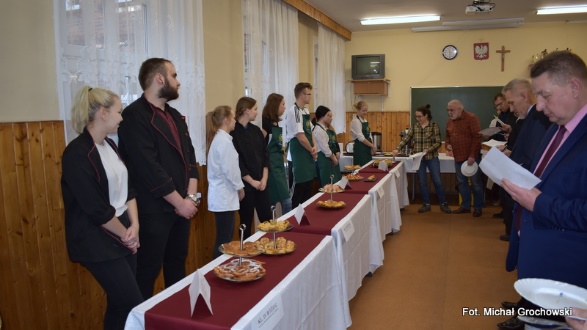 POZNAŃ            GAMES  ARENA
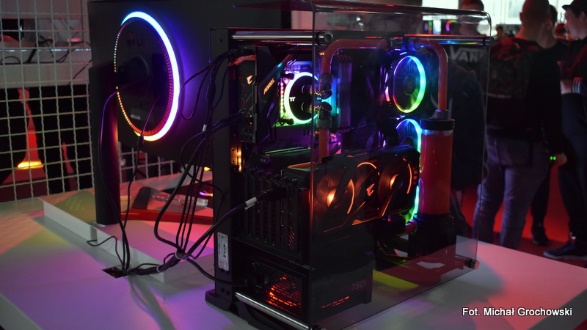 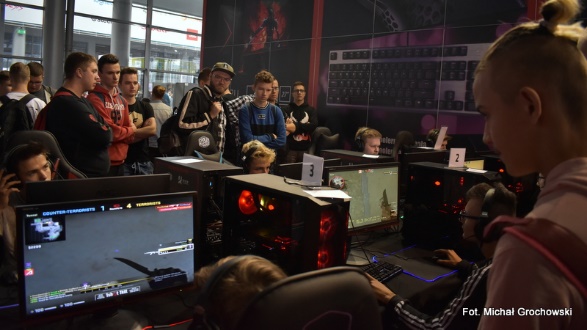 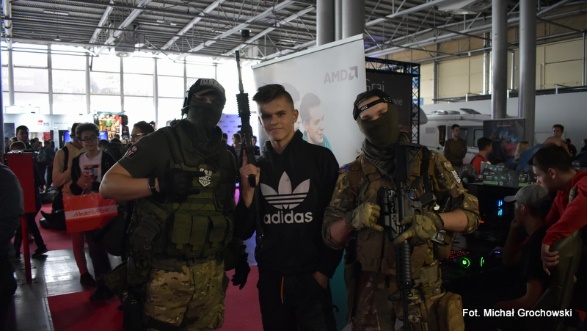 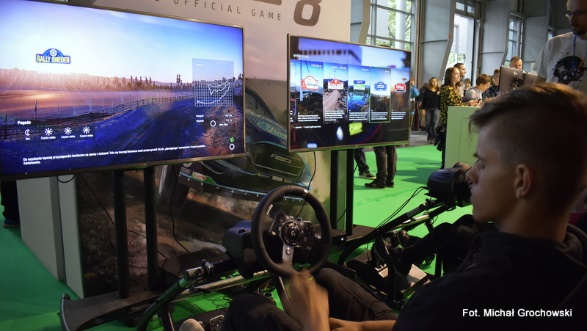 SPORT W SZKOLE
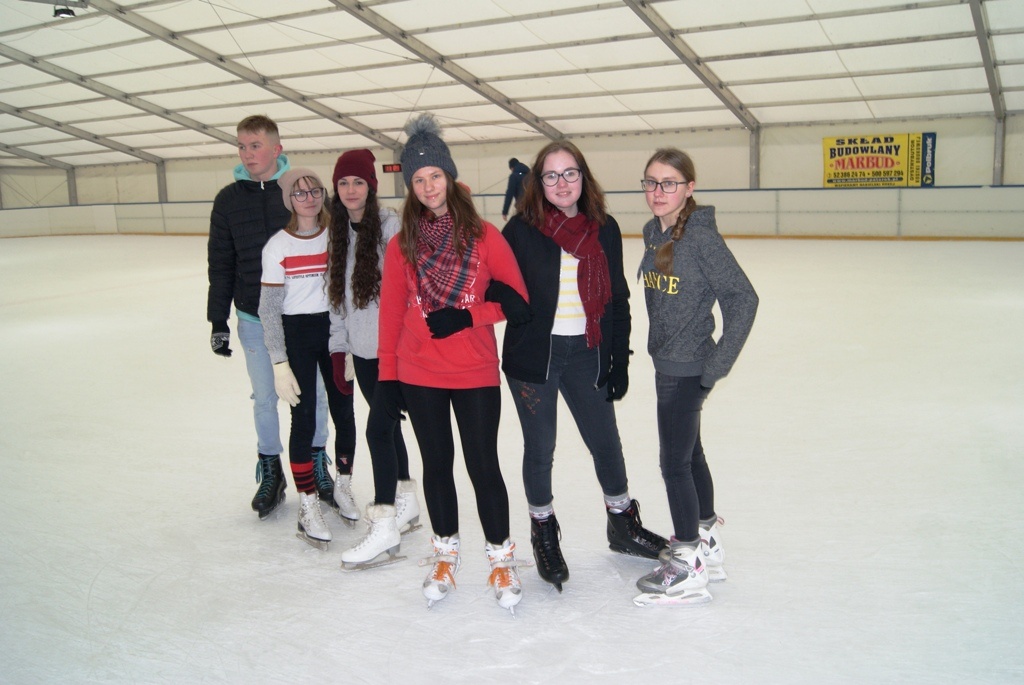 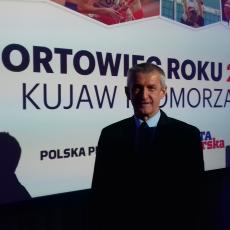 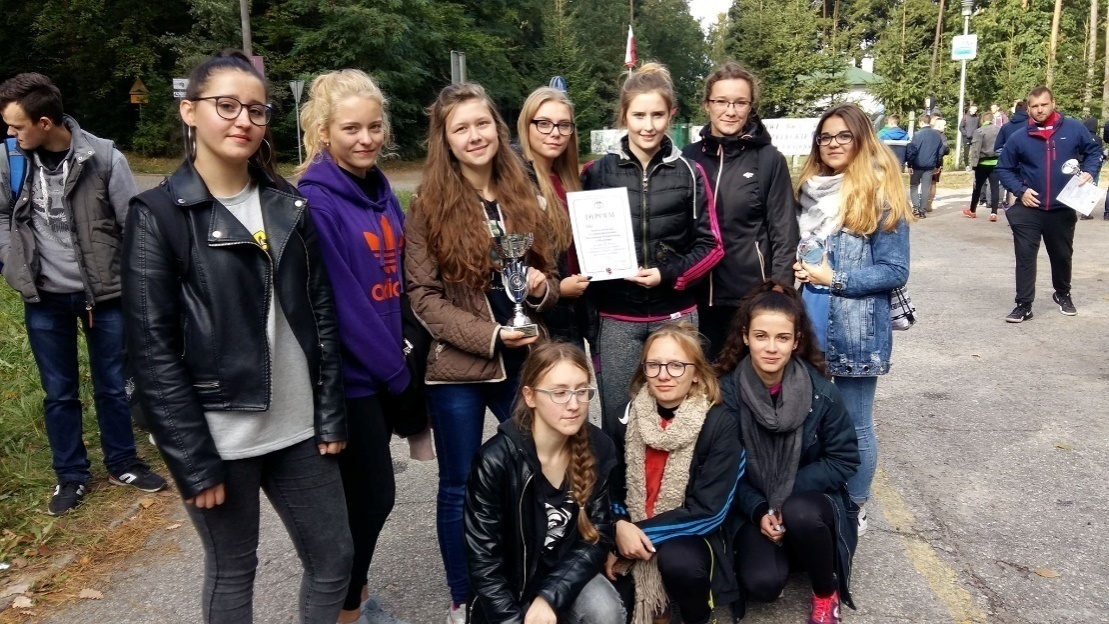 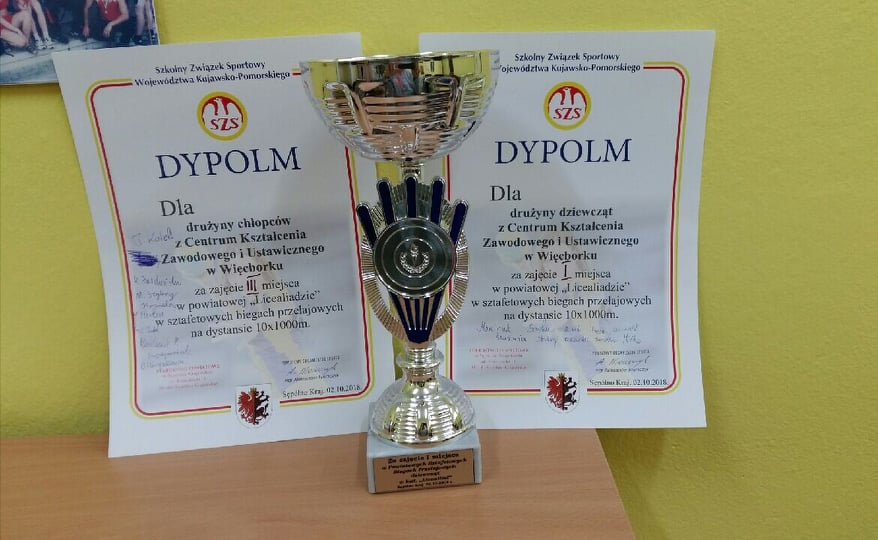 NASI STYPENDYŚCI
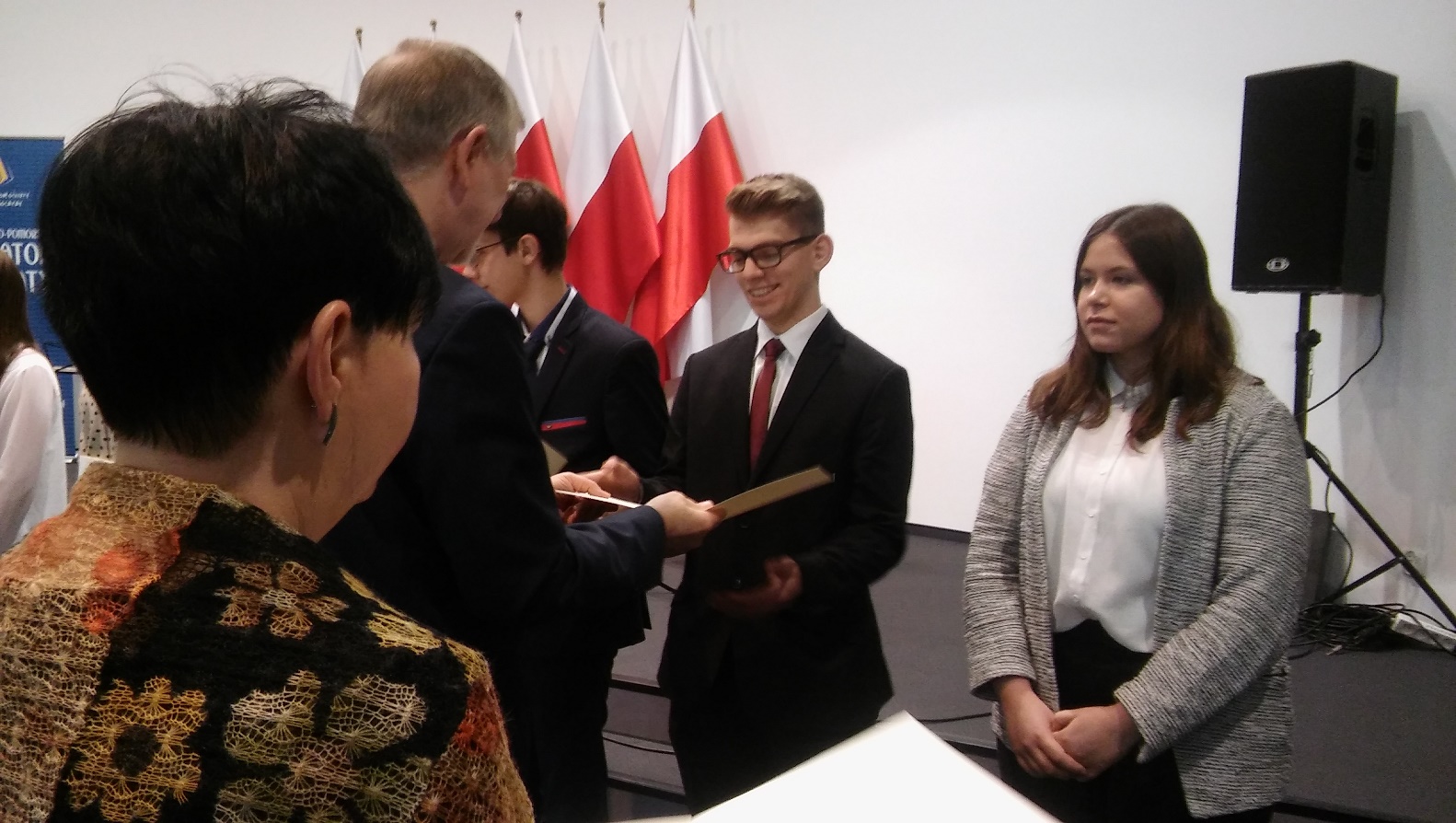 Stypendysta Prezesa Rady MinistrówMATEUSZ ZAPALSKI (technikum logistyczne IVA)
Prymusi Zawodu Pomorza i Kujaw:BARTOSZ ŚNIEG (technikum informatyczne IVA)KLAUDIUSZ ŁAZNOWSKI (technikum informatyczne IVA)KAROL SENSKE (technikum informatyczne IVA)MATEUSZ ZAPALSKI (technikum logistyczne IVA)
Stypendyści Starosty Sępoleńskiego:BARTOSZ ŚNIEG (technikum informatyczne IVA)KATARZYNA KOZEK (technikum logistyczne IIIA)
Stypendystka Marszałka Województwa Kujawsko-PomorskiegoKATARZYNA KLUNDER (technikum logistyczne 4A)
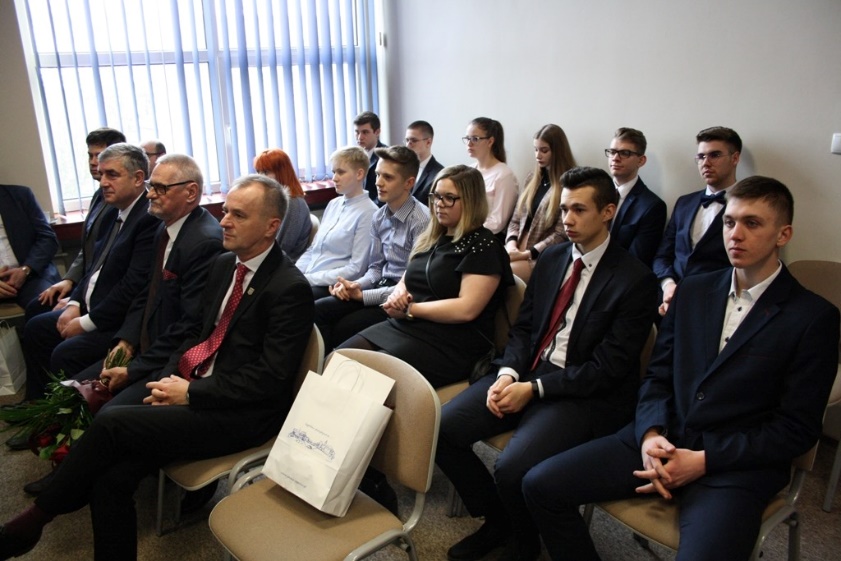 KONTAKT
E-mail: sekretariat@ckziu-wiecbork.pl
	TEL. 52 / 3897 055FAX 52 / 3897 160UL. POCZTOWA 14B89-410 WIĘCBORK
	Strona internetowa:http://ckziu-wiecbork.pl
ZAPRASZAMY NA DRZWI OTWARTE28 KWIETNIA 2020 
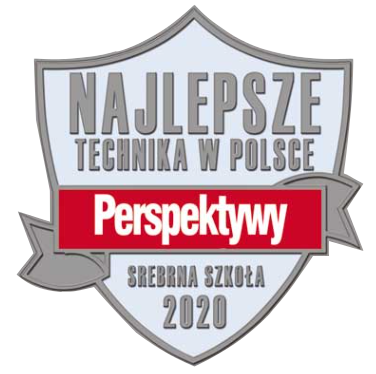